Tamkang University
人工智慧文本分析 (AI for Text Analytics)
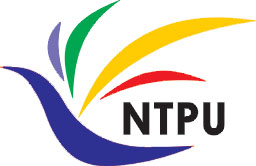 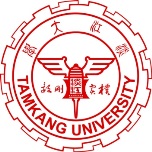 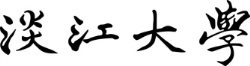 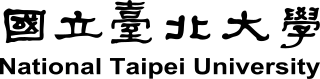 情感分析 (Sentiment Analysis)
1091AITA10
MBA, IMTKU (M2455) (8418) (Fall 2020) Thu 3, 4 (10:10-12:00) (B206)
Min-Yuh Day
戴敏育
Associate Professor
副教授
Institute of Information Management, National Taipei University
國立臺北大學 資訊管理研究所

https://web.ntpu.edu.tw/~myday
2020-12-10
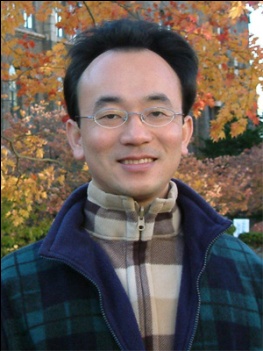 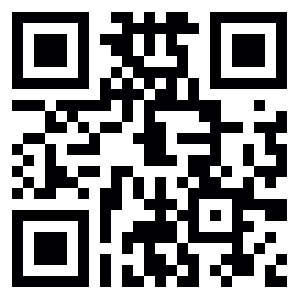 1
課程大綱 (Syllabus)
週次 (Week)    日期 (Date)    內容 (Subject/Topics)
1 2020/09/17 人工智慧文本分析課程介紹                           (Course Orientation on Artificial Intelligence for Text Analytics)
2 2020/09/24 文本分析的基礎：自然語言處理                           (Foundations of Text Analytics: Natural Language Processing; NLP)
3 2020/10/01 中秋節 (Mid-Autumn Festival) 放假一天 (Day off)
4 2020/10/08 Python自然語言處理                           (Python for Natural Language Processing)
5 2020/10/15 處理和理解文本                           (Processing and Understanding Text)
6 2020/10/22 文本表達特徵工程                           (Feature Engineering for Text Representation)
2
課程大綱 (Syllabus)
週次 (Week)    日期 (Date)    內容 (Subject/Topics)
7 2020/10/29 人工智慧文本分析個案研究 I                           (Case Study on Artificial Intelligence for Text Analytics I)
8 2020/11/05 文本分類                           (Text Classification)
9 2020/11/12 文本摘要和主題模型                           (Text Summarization and Topic Models)
10 2020/11/19 期中報告 (Midterm Project Report)
11 2020/11/26 文本相似度和分群                              (Text Similarity and Clustering)
12 2020/12/03 語意分析和命名實體識別                             (Semantic Analysis and Named Entity Recognition; NER)
3
課程大綱 (Syllabus)
週次 (Week)    日期 (Date)    內容 (Subject/Topics)
13 2020/12/10 情感分析                             (Sentiment Analysis)
14 2020/12/17 人工智慧文本分析個案研究 II                             (Case Study on Artificial Intelligence for Text Analytics II)
15 2020/12/24 深度學習和通用句子嵌入模型                             (Deep Learning and Universal Sentence-Embedding Models)
16 2020/12/31 問答系統與對話系統                             (Question Answering and Dialogue Systems)
17 2021/01/07 期末報告 I (Final Project Presentation I)
18 2021/01/14 期末報告 II (Final Project Presentation II)
4
Sentiment Analysis
5
Outline
Unsupervised lexicon-based models
Traditional supervised machine learning models
Supervised deep learning models
Advanced supervised deep learning models
6
NLP
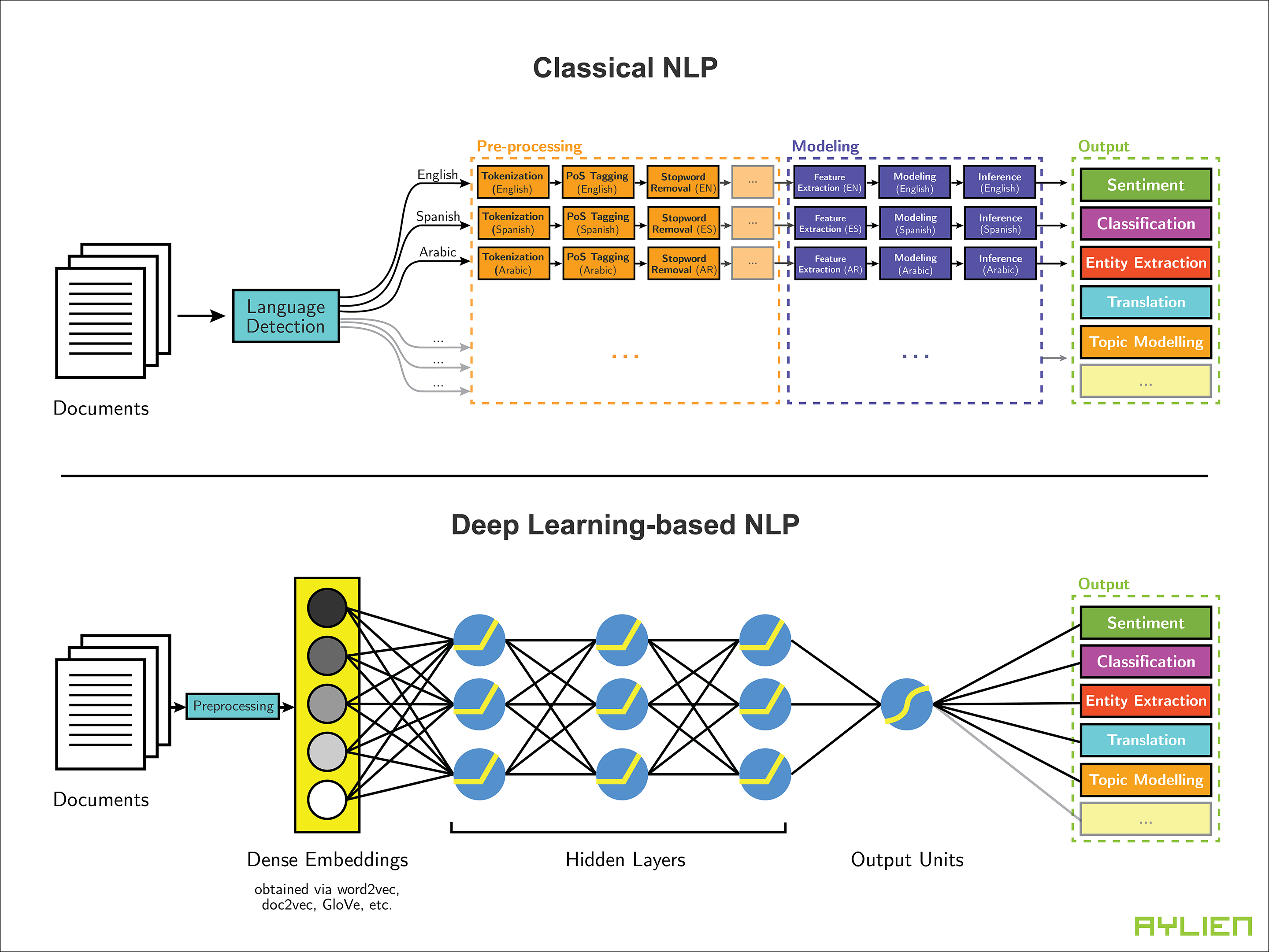 7
Source: http://blog.aylien.com/leveraging-deep-learning-for-multilingual/
Modern NLP Pipeline
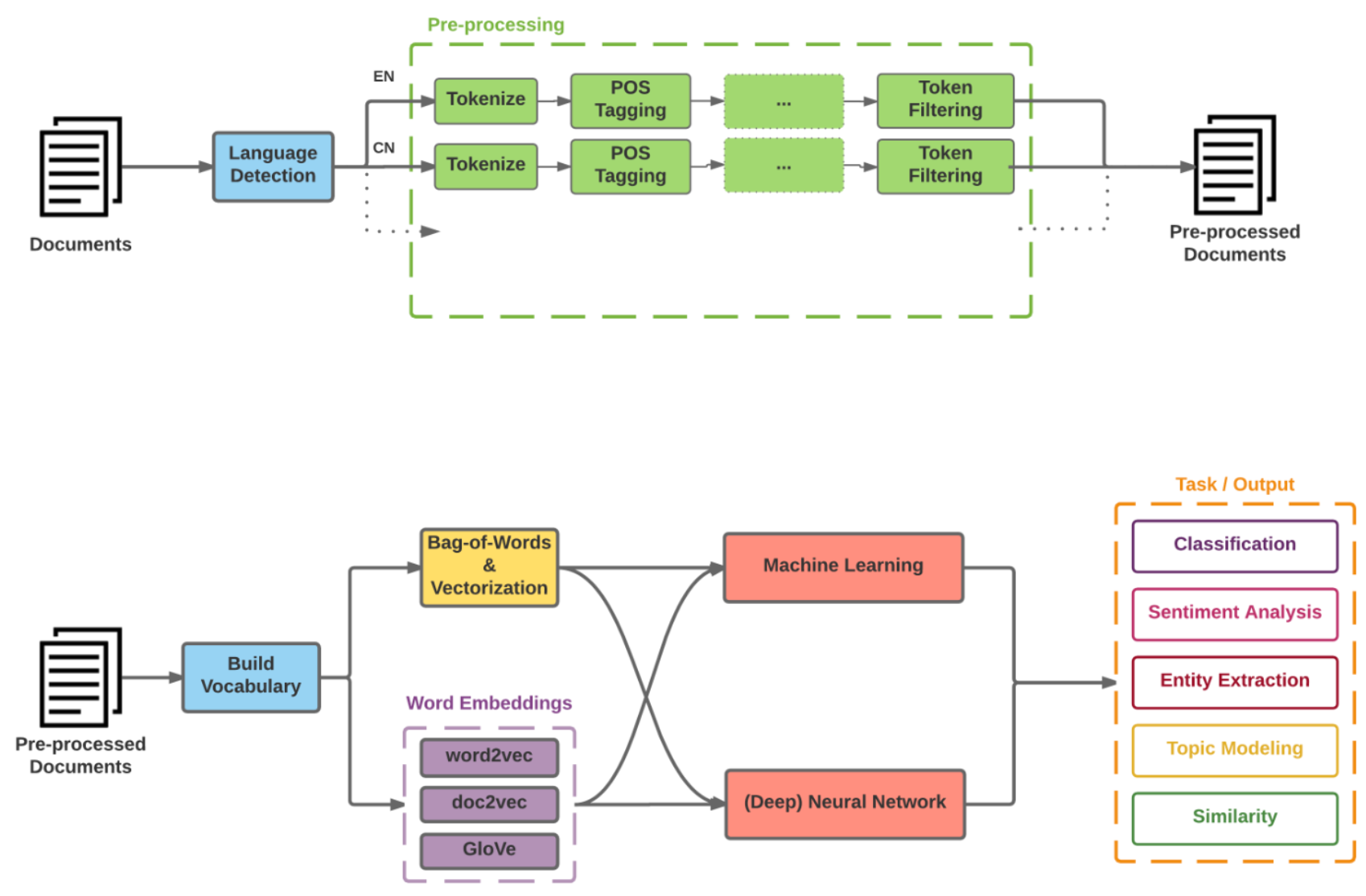 8
Source: https://github.com/fortiema/talks/blob/master/opendata2016sh/pragmatic-nlp-opendata2016sh.pdf
Modern NLP Pipeline
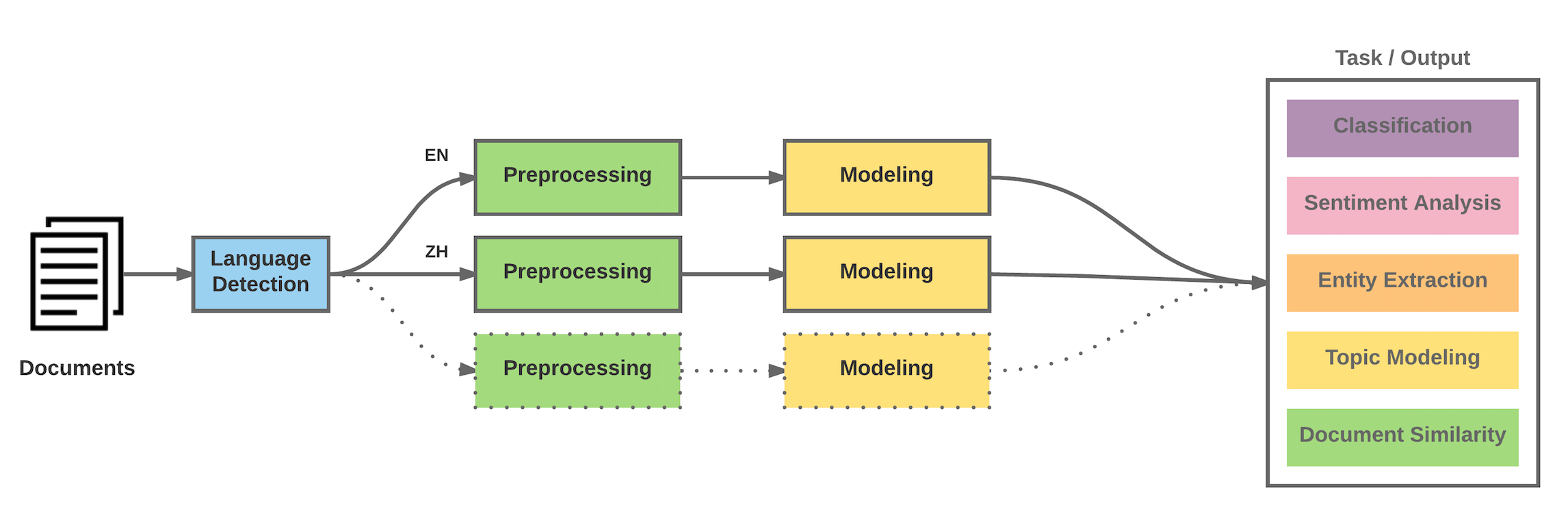 9
Source: http://mattfortier.me/2017/01/31/nlp-intro-pt-1-overview/
Deep Learning NLP
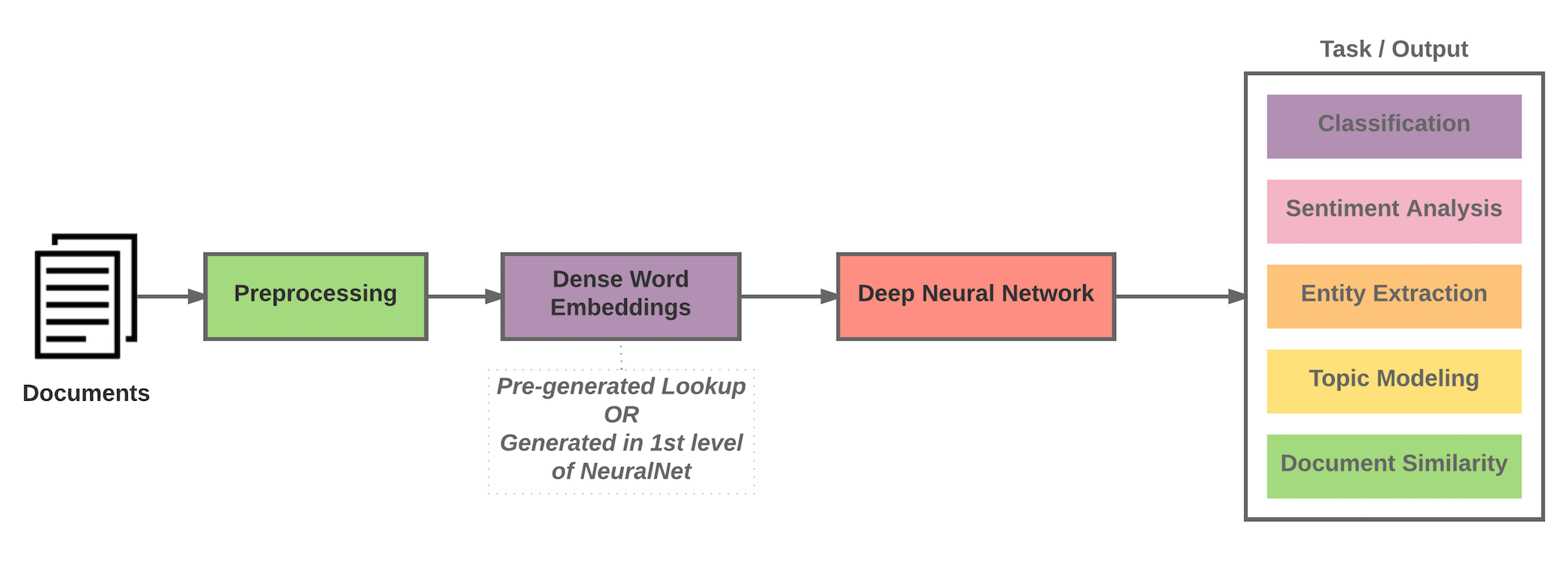 10
Source: http://mattfortier.me/2017/01/31/nlp-intro-pt-1-overview/
Natural Language Processing (NLP) and Text Mining
Raw text
Sentence Segmentation
Tokenization
Part-of-Speech (POS)
Stop word removal
word’s stem
am  am
having  hav
word’s lemma
am  be
having  have
Stemming / Lemmatization
Dependency Parser
String Metrics & Matching
11
Source: Nitin Hardeniya (2015), NLTK Essentials, Packt Publishing; Florian Leitner (2015), Text mining - from Bayes rule to dependency parsing
Large Movie Review Dataset
Large Movie Review Dataset v1.0
Andrew L. Maas, Raymond E. Daly, Peter T. Pham, Dan Huang, Andrew Y. Ng, and Christopher Potts. (2011). Learning Word Vectors for Sentiment Analysis. The 49th Annual Meeting of the Association for Computational Linguistics (ACL 2011).
http://ai.stanford.edu/~amaas/data/sentiment/
http://ai.stanford.edu/~amaas/data/sentiment/aclImdb_v1.tar.gz
12
Sentiment Analysis: Unsupervised Lexicon-Based Models
Bing Liu’s lexicon
TextBlob lexicon
SentiWordNet lexicon
VADER lexicon
MPQA subjectivity lexicon
Pattern lexicon
AFINN lexicon
13
Source: Dipanjan Sarkar (2019), Text Analytics with Python: A Practitioner’s Guide to Natural Language Processing, Second Edition. APress.
Bing Liu (2015), Sentiment Analysis: Mining Opinions, Sentiments, and Emotions, Cambridge University Press
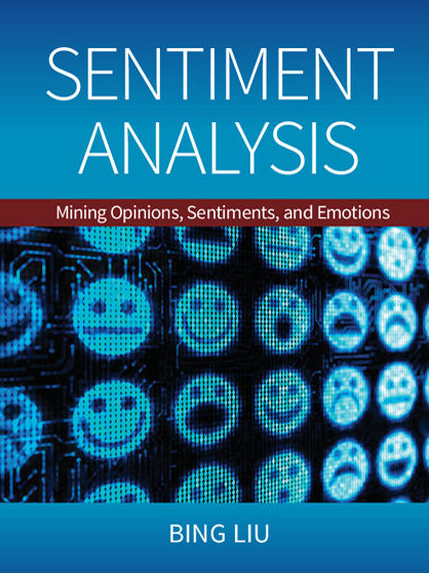 14
http://www.amazon.com/Sentiment-Analysis-Opinions-Sentiments-Emotions/dp/1107017890
Emotions
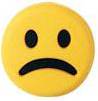 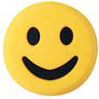 Love
Anger
Joy
Sadness
Surprise
Fear
15
Source: Bing Liu (2011) , “Web Data Mining: Exploring Hyperlinks, Contents, and Usage Data,” Springer, 2nd Edition,
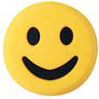 Example of Opinion:review segment on iPhone
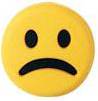 “I bought an iPhone a few days ago. 
It was such a nice phone.
The touch screen was really cool. 
The voice quality was clear too. 
However, my mother was mad with me as I did not tell her before I bought it. 
She also thought the phone was too expensive, and wanted me to return it to the shop. … ”
16
Source: Bing Liu (2011) , “Web Data Mining: Exploring Hyperlinks, Contents, and Usage Data,” Springer, 2nd Edition,
Example of Opinion:review segment on iPhone
“(1) I bought an iPhone a few days ago. 
(2) It was such a nice phone.
(3) The touch screen was really cool. 
(4) The voice quality was clear too. 
(5) However, my mother was mad with me as I did not tell her before I bought it. 
(6) She also thought the phone was too expensive, and wanted me to return it to the shop. … ”
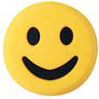 +Positive Opinion
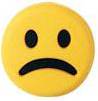 -Negative Opinion
17
Source: Bing Liu (2011) , “Web Data Mining: Exploring Hyperlinks, Contents, and Usage Data,” Springer, 2nd Edition,
Sentiment Analysis and Opinion Mining
Computational study of opinions,sentiments,subjectivity,evaluations,attitudes,appraisal,affects, views,emotions,ets., expressed in text.
Reviews, blogs, discussions, news, comments, feedback, or any other documents
18
Source: Bing Liu (2011) , “Web Data Mining: Exploring Hyperlinks, Contents, and Usage Data,” Springer, 2nd Edition,
Research Area of Opinion Mining
Many names and tasks with difference objective and models
Sentiment analysis
Opinion mining
Sentiment mining
Subjectivity analysis
Affect analysis
Emotion detection
Opinion spam detection
19
Source: Bing Liu (2011) , “Web Data Mining: Exploring Hyperlinks, Contents, and Usage Data,” Springer, 2nd Edition,
Sentiment Analysis
Sentiment
A thought, view, or attitude, especially one based mainly on emotion instead of reason
Sentiment Analysis
opinion mining
use of natural language processing (NLP) and computational techniques to automate the extraction or classification of sentiment from typically unstructured text
20
Applications of Sentiment Analysis
Consumer information
Product reviews
Marketing
Consumer attitudes
Trends
Politics
Politicians want to know voters’ views
Voters want to know policitians’ stances and who else supports them
Social
Find like-minded individuals or communities
21
Sentiment detection
How to interpret features for sentiment detection?
Bag of words (IR)
Annotated lexicons (WordNet, SentiWordNet)
Syntactic patterns
Which features to use?
Words (unigrams)
Phrases/n-grams
Sentences
22
Problem statement of Opinion Mining
Two aspects of abstraction
Opinion definition
What is an opinion?
What is the structured definition of opinion?
Opinion summarization
Opinion are subjective
An opinion from a single person (unless a VIP) is often not sufficient for action
We need opinions from many people,and thus opinion summarization.
23
Source: Bing Liu (2011) , “Web Data Mining: Exploring Hyperlinks, Contents, and Usage Data,” Springer, 2nd Edition,
What is an opinion?
Id: Abc123 on 5-1-2008 “I bought an iPhone a few days ago. It is such a nice phone. The touch screen is really cool. The voice quality is clear too. It is much better than my old Blackberry, which was a terrible phone and so difficult to type with its tiny keys. However, my mother was mad with me as I did not tell her before I bought the phone. She also thought the phone was too expensive, …”
One can look at this review/blog at the
Document level
Is this review + or -?
Sentence level
Is each sentence + or -?
Entity and feature/aspect level
24
Source: Bing Liu (2011) , “Web Data Mining: Exploring Hyperlinks, Contents, and Usage Data,” Springer, 2nd Edition,
Entity and aspect/feature level
Id: Abc123 on 5-1-2008 “I bought an iPhone a few days ago. It is such a nice phone. The touch screen is really cool. The voice quality is clear too. It is much better than my old Blackberry, which was a terrible phone and so difficult to type with its tiny keys. However, my mother was mad with me as I did not tell her before I bought the phone. She also thought the phone was too expensive, …”
What do we see?
Opinion targets: entities and their features/aspects
Sentiments: positive and negative
Opinion holders: persons who hold the opinions
Time: when opinion are expressed
25
Source: Bing Liu (2011) , “Web Data Mining: Exploring Hyperlinks, Contents, and Usage Data,” Springer, 2nd Edition,
Two main types of opinions
Regular opinions: Sentiment/Opinion expressions on some target entities
Direct opinions: sentiment expressions on one object:
“The touch screen is really cool.”
“The picture quality of this camera is great”
Indirect opinions: comparisons, relations expressing similarities or differences (objective or subjective) of more than one object
“phone X is cheaper than phone Y.” (objective)
“phone X is better than phone Y.” (subjective)
Comparative opinions: comparisons of more than one entity.
“iPhone is better than Blackberry.”
26
Source: Bing Liu (2011) , “Web Data Mining: Exploring Hyperlinks, Contents, and Usage Data,” Springer, 2nd Edition,
Subjective and Objective
Objective
An objective sentence expresses some factual information about the world.
“I returned the phone yesterday.”
Objective sentences can implicitly indicate opinions
“The earphone broke in two days.”
Subjective
A subjective sentence expresses some personal feelings or beliefs.
“The voice on my phone was not so clear”
Not every subjective sentence contains an opinion
“I wanted a phone with good voice quality”
  Subjective analysis
27
Source: Bing Liu (2011) , “Web Data Mining: Exploring Hyperlinks, Contents, and Usage Data,” Springer, 2nd Edition,
Sentiment Analysisvs.Subjectivity Analysis
Sentiment Analysis
Subjectivity Analysis
Positive
Subjective
Negative
Neutral
Objective
28
A (regular) opinion
Opinion (a restricted definition)
An opinion (regular opinion) is simply a positive or negative sentiment, view, attitude, emotion, or appraisal about an entity or an aspect of the entity from an opinion holder.
Sentiment orientation of an opinion
Positive, negative, or neutral (no opinion)
Also called:
Opinion orientation
Semantic orientation
Sentiment polarity
29
Source: Bing Liu (2011) , “Web Data Mining: Exploring Hyperlinks, Contents, and Usage Data,” Springer, 2nd Edition,
Entity and aspect
Definition of Entity:
An entity e is a product, person, event, organization, or topic.
e is represented as
A hierarchy of components, sub-components.
Each node represents a components and is associated with a set of attributes of the components
An opinion can be expressed on any node or attribute of the node
Aspects(features)
represent both components and attribute
30
Source: Bing Liu (2011) , “Web Data Mining: Exploring Hyperlinks, Contents, and Usage Data,” Springer, 2nd Edition,
Opinion Definition
An opinion is a quintuple(ej, ajk, soijkl, hi, tl)where
ej is a target entity.
ajk is an aspect/feature of the entity ej .
soijkl is the sentiment value of the opinion from the opinion holder on feature of entity at time. soijkl is +ve, -ve, or neu, or more granular ratings
hi is an opinion holder.
tl is the time when the opinion is expressed.
(ej, ajk) is also called opinion target
31
Source: Bing Liu (2011) , “Web Data Mining: Exploring Hyperlinks, Contents, and Usage Data,” Springer, 2nd Edition,
Terminologies
Entity: object
Aspect: feature, attribute, facet
Opinion holder: opinion source

Topic: entity, aspect

Product features, political issues
32
Source: Bing Liu (2011) , “Web Data Mining: Exploring Hyperlinks, Contents, and Usage Data,” Springer, 2nd Edition,
Subjectivity and Emotion
Sentence subjectivity
An objective sentence presents some factual information, while a subjective sentence expresses some personal feelings, views, emotions, or beliefs.
Emotion
Emotions are people’s subjective feelings and thoughts.
33
Source: Bing Liu (2011) , “Web Data Mining: Exploring Hyperlinks, Contents, and Usage Data,” Springer, 2nd Edition,
Classification Based on Supervised Learning
Sentiment classification
Supervised learning Problem
Three classes
Positive
Negative
Neutral
34
Source: Bing Liu (2011) , “Web Data Mining: Exploring Hyperlinks, Contents, and Usage Data,” Springer, 2nd Edition,
Opinion words in Sentiment classification
topic-based classification
topic-related words are important 
e.g., politics, sciences, sports
Sentiment classification
topic-related words are unimportant
opinion words (also called sentiment words)
that indicate positive or negative opinions are important, e.g., great, excellent, amazing, horrible, bad, worst
35
Source: Bing Liu (2011) , “Web Data Mining: Exploring Hyperlinks, Contents, and Usage Data,” Springer, 2nd Edition,
Features in Opinion Mining
Terms and their frequency
TF-IDF
Part of speech (POS)
Adjectives
Opinion words and phrases
beautiful, wonderful, good, and amazing are positive opinion words
bad, poor, and terrible are negative opinion words.
opinion phrases and idioms,  e.g., cost someone an arm and a leg
Rules of opinions
Negations
Syntactic dependency
36
Source: Bing Liu (2011) , “Web Data Mining: Exploring Hyperlinks, Contents, and Usage Data,” Springer, 2nd Edition,
A Multistep Process to Sentiment Analysis
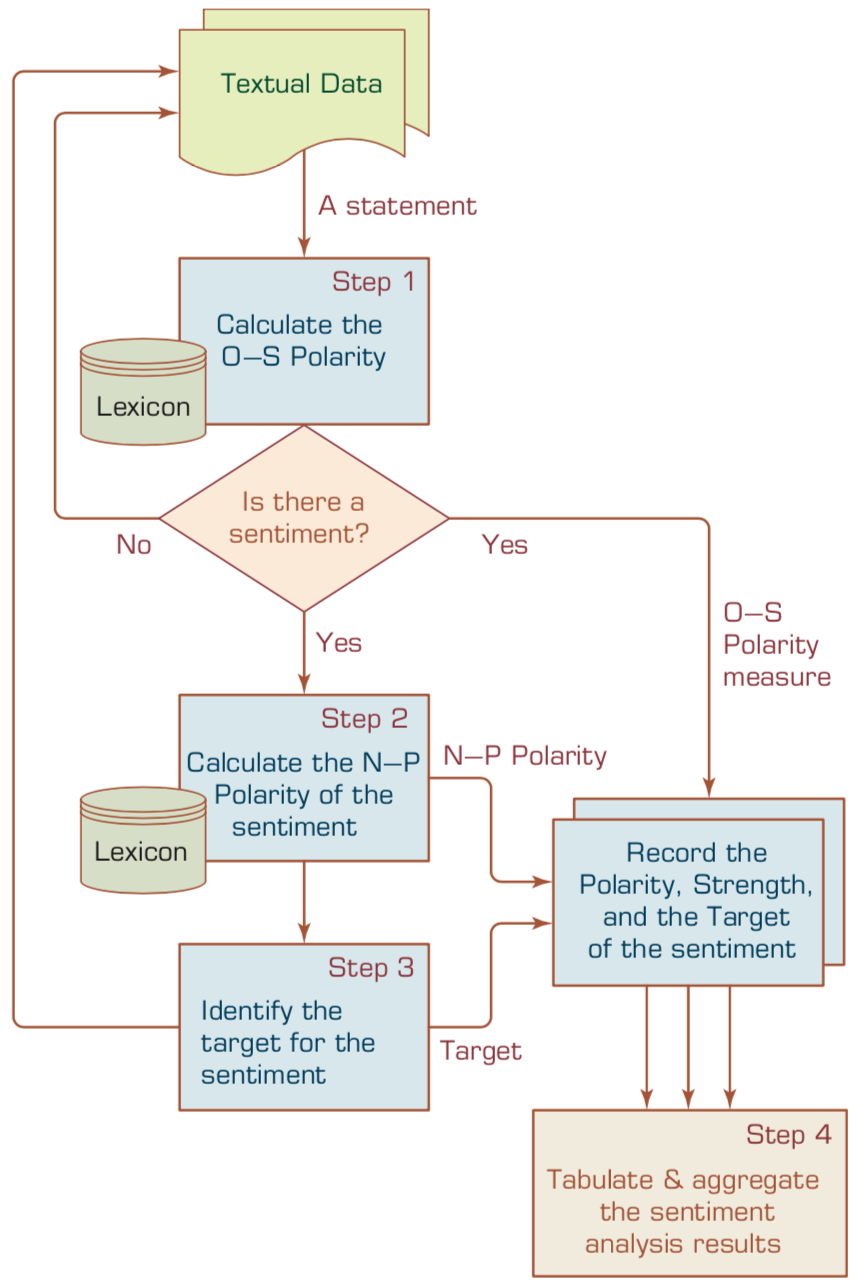 37
Source: Ramesh Sharda, Dursun Delen, and Efraim Turban (2017),  Business Intelligence, Analytics, and Data Science: A Managerial Perspective, 4th Edition, Pearson
P–N Polarity and S–O Polarity Relationship
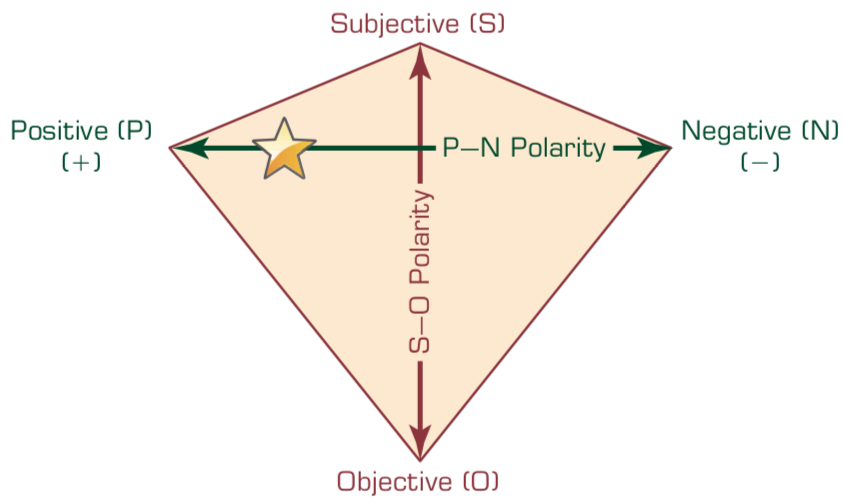 38
Source: Ramesh Sharda, Dursun Delen, and Efraim Turban (2017),  Business Intelligence, Analytics, and Data Science: A Managerial Perspective, 4th Edition, Pearson
Sentiment Analysis
Approaches
Subjectivity Classification
Polarity Determination
Machine Learning based
Sentiment Classification
Vagueness resolution in opinionated text
Lexicon based
Sentiment Analysis
Review Usefulness Measurement
Multi- & Cross- Lingual SC
Hybrid approaches
Opinion Spam Detection
Cross-domain SC
Lexicon Creation
Ontology based
Tasks
Non-Ontology based
Aspect Extraction
Application
Source: Kumar Ravi and Vadlamani Ravi (2015), "A survey on opinion mining and sentiment analysis: tasks, approaches and applications." Knowledge-Based Systems, 89, pp.14-46.
39
Sentiment Classification Techniques
Support Vector Machine (SVM)
Decision Tree Classifiers
Supervised Learning
Neural Network (NN)
Machine Learning Approach
Linear Classifiers
Deep Learning (DL)
Rule-based Classifiers
Naïve Bayes (NB)
Sentiment Analysis
Unsupervised Learning
Probabilistic Classifiers
Bayesian Network (BN)
Dictionary-based Approach
Maximum Entropy (ME)
Lexicon-based Approach
Statistical
Corpus-based Approach
Semantic
Source: Jesus Serrano-Guerrero, Jose A. Olivas, Francisco P. Romero, and Enrique Herrera-Viedma  (2015), "Sentiment analysis: A review and comparative analysis of web services," Information Sciences, 311, pp. 18-38.
40
Sentiment Analysis Architecture
Word features
Positive tweets
Negativetweets
Features
extractor
Trainingset
Features
extractor
Classifier
Tweet
Positive
Negative
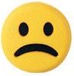 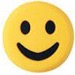 Vishal Kharde and Sheetal Sonawane (2016), "Sentiment Analysis of Twitter Data: A Survey of Techniques," International Journal of Computer Applications, Vol 139, No. 11, 2016. pp.5-15
41
Sentiment Classification Based on Emoticons
Tweeter
Tweeter Streaming API 1.1
Tweet preprocessing
Based on Positive Emotions
Based on Negative Emotions
Generate Training Dataset for Tweet
Positive tweets
Negative tweets
Test Dataset
Training Dataset
Classifier
Feature Extraction
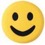 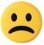 Positive
Negative
Vishal Kharde and Sheetal Sonawane (2016), "Sentiment Analysis of Twitter Data: A Survey of Techniques," International Journal of Computer Applications, Vol 139, No. 11, 2016. pp.5-15
42
Lexicon-Based Model
Tokenized Document Collection
Preassembled Word Lists
Sentiment Scoring and Classification:
Polarity
Merged Lexicon
Generic Word Lists
Sentiment Polarity
Vishal Kharde and Sheetal Sonawane (2016), "Sentiment Analysis of Twitter Data: A Survey of Techniques," International Journal of Computer Applications, Vol 139, No. 11, 2016. pp.5-15
43
Sentiment Analysis Tasks
Object/Feature extraction
Subjectivity Classification
Sentiment Classification
Opinionated Document
Opinion holder extraction
Vishal Kharde and Sheetal Sonawane (2016), "Sentiment Analysis of Twitter Data: A Survey of Techniques," International Journal of Computer Applications, Vol 139, No. 11, 2016. pp.5-15
44
Levels of Sentiment Analysis
Sentiment Analysis
Word level
Sentiment Analysis
Sentencelevel
Sentiment Analysis
Document level
Sentiment Analysis
Feature level
Sentiment Analysis
Vishal Kharde and Sheetal Sonawane (2016), "Sentiment Analysis of Twitter Data: A Survey of Techniques," International Journal of Computer Applications, Vol 139, No. 11, 2016. pp.5-15
45
Levels of Sentiment Analysis
73
Document level
Word level
25
Granularity
Aspect level
23
Sentence level
20
9
Concept level
Source: Kumar Ravi and Vadlamani Ravi (2015), "A survey on opinion mining and sentiment analysis: tasks, approaches and applications." Knowledge-Based Systems, 89, pp.14-46.
46
A Brief Summary of Sentiment Analysis Methods
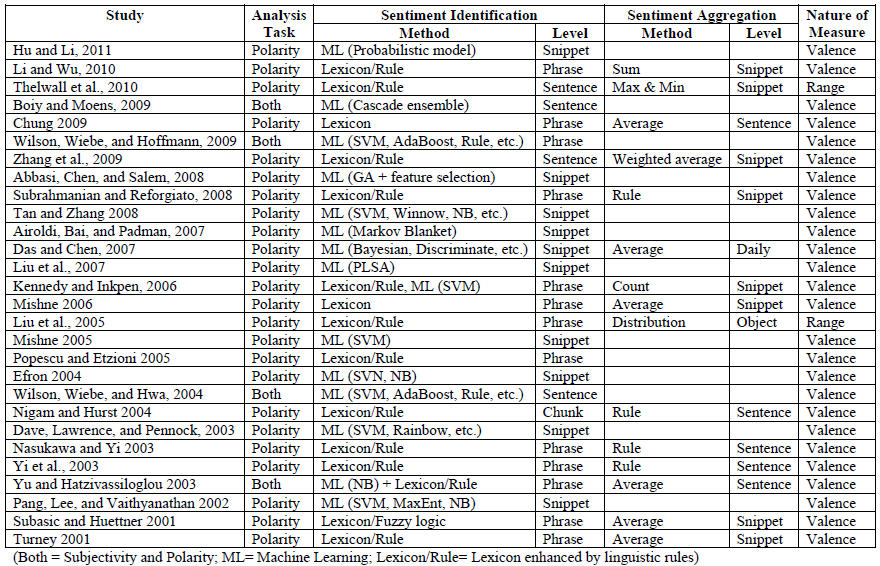 Source: Zhang, Z., Li, X., and Chen, Y. (2012), "Deciphering word-of-mouth in social media: Text-based metrics of consumer reviews," ACM Trans. Manage. Inf. Syst. (3:1) 2012, pp 1-23.,
47
Word-of-Mouth (WOM)
“This book is the best written documentary thus far, yet sadly, there is no soft cover edition.”

“This book is the best written documentary thus far, yet sadly, there is no soft cover edition.”
Source: Zhang, Z., Li, X., and Chen, Y. (2012), "Deciphering word-of-mouth in social media: Text-based metrics of consumer reviews," ACM Trans. Manage. Inf. Syst. (3:1) 2012, pp 1-23.,
48
This
book
is
the
best
written
documentary
thus
far
,
yet
sadly
,
there
is
no
soft
cover
edition
.
Source: Zhang, Z., Li, X., and Chen, Y. (2012), "Deciphering word-of-mouth in social media: Text-based metrics of consumer reviews," ACM Trans. Manage. Inf. Syst. (3:1) 2012, pp 1-23.,
49
Conversion of text representation
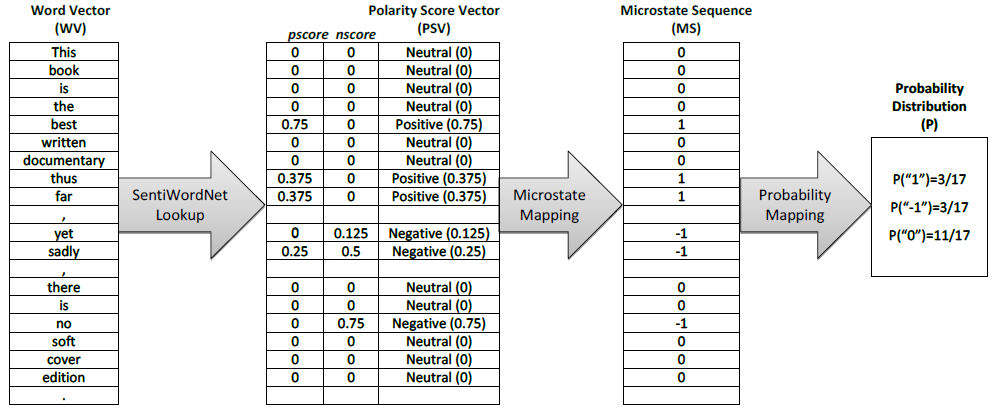 Source: Zhang, Z., Li, X., and Chen, Y. (2012), "Deciphering word-of-mouth in social media: Text-based metrics of consumer reviews," ACM Trans. Manage. Inf. Syst. (3:1) 2012, pp 1-23.,
50
Example of SentiWordNet
POS	ID	PosScore	NegScore	SynsetTerms	Gloss
a	00217728	0.75	0	beautiful#1	delighting the senses or exciting intellectual or emotional admiration; "a beautiful child"; "beautiful country"; "a beautiful painting"; "a beautiful theory"; "a beautiful party“
a	00227507	0.75	0	best#1	(superlative of `good') having the most positive qualities; "the best film of the year"; "the best solution"; "the best time for planting"; "wore his best suit“
r	00042614	0	0.625	unhappily#2 sadly#1	in an unfortunate way; "sadly he died before he could see his grandchild“
r	00093270	0	0.875	woefully#1 sadly#3 lamentably#1 deplorably#1	in an unfortunate or deplorable manner; "he was sadly neglected"; "it was woefully inadequate“
r	00404501	0	0.25	sadly#2	with sadness; in a sad manner; "`She died last night,' he said sadly"
51
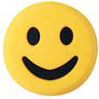 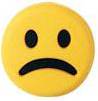 SenticNet
The car is very old but it is rather not expensive.
The car is very old but it is rather not expensive.
The car is very old but it is rather not expensive.
Source: Cambria, Erik, Soujanya Poria, Rajiv Bajpai, and Björn Schuller. "SenticNet 4: A semantic resource for sentiment analysis based on conceptual primitives." In the 26th International Conference on Computational Linguistics (COLING), Osaka. 2016.
52
Polarity Detection with SenticNet
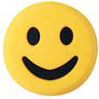 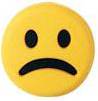 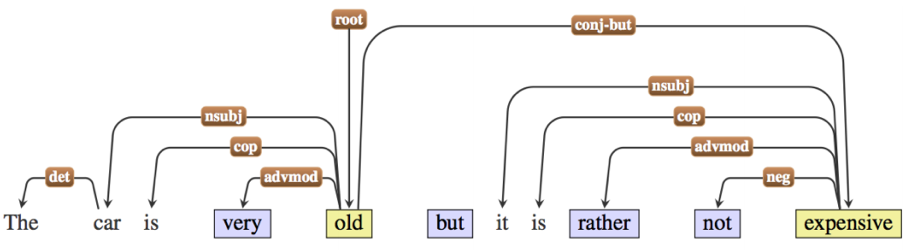 The car is very old but it is rather not expensive.
The car is very old but it is rather not expensive.
Source: Cambria, Erik, Soujanya Poria, Rajiv Bajpai, and Björn Schuller. "SenticNet 4: A semantic resource for sentiment analysis based on conceptual primitives." In the 26th International Conference on Computational Linguistics (COLING), Osaka. 2016.
53
Polarity Detection with SenticNet
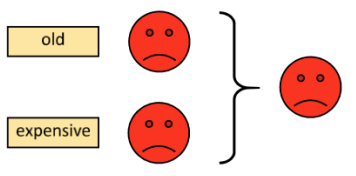 Source: Cambria, Erik, Soujanya Poria, Rajiv Bajpai, and Björn Schuller. "SenticNet 4: A semantic resource for sentiment analysis based on conceptual primitives." In the 26th International Conference on Computational Linguistics (COLING), Osaka. 2016.
54
Polarity Detection with SenticNet
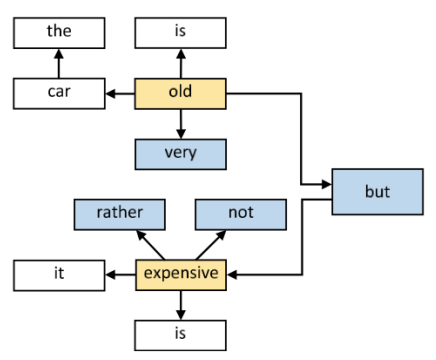 Source: Cambria, Erik, Soujanya Poria, Rajiv Bajpai, and Björn Schuller. "SenticNet 4: A semantic resource for sentiment analysis based on conceptual primitives." In the 26th International Conference on Computational Linguistics (COLING), Osaka. 2016.
55
Polarity Detection with SenticNet
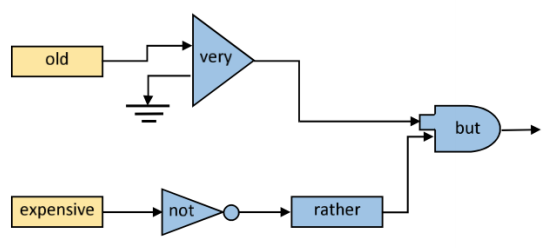 Source: Cambria, Erik, Soujanya Poria, Rajiv Bajpai, and Björn Schuller. "SenticNet 4: A semantic resource for sentiment analysis based on conceptual primitives." In the 26th International Conference on Computational Linguistics (COLING), Osaka. 2016.
56
Polarity Detection with SenticNet
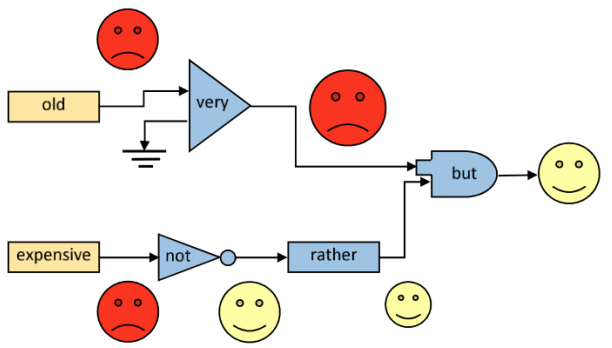 Source: Cambria, Erik, Soujanya Poria, Rajiv Bajpai, and Björn Schuller. "SenticNet 4: A semantic resource for sentiment analysis based on conceptual primitives." In the 26th International Conference on Computational Linguistics (COLING), Osaka. 2016.
57
Evaluation of Text Mining and Sentiment Analysis
Evaluation of Information Retrieval
Evaluation of Classification Model (Prediction)
Accuracy
Precision
Recall
F-score
58
Deep Learning for Sentiment Analytics
59
Recursive Deep Models for Semantic Compositionality Over a Sentiment Treebank
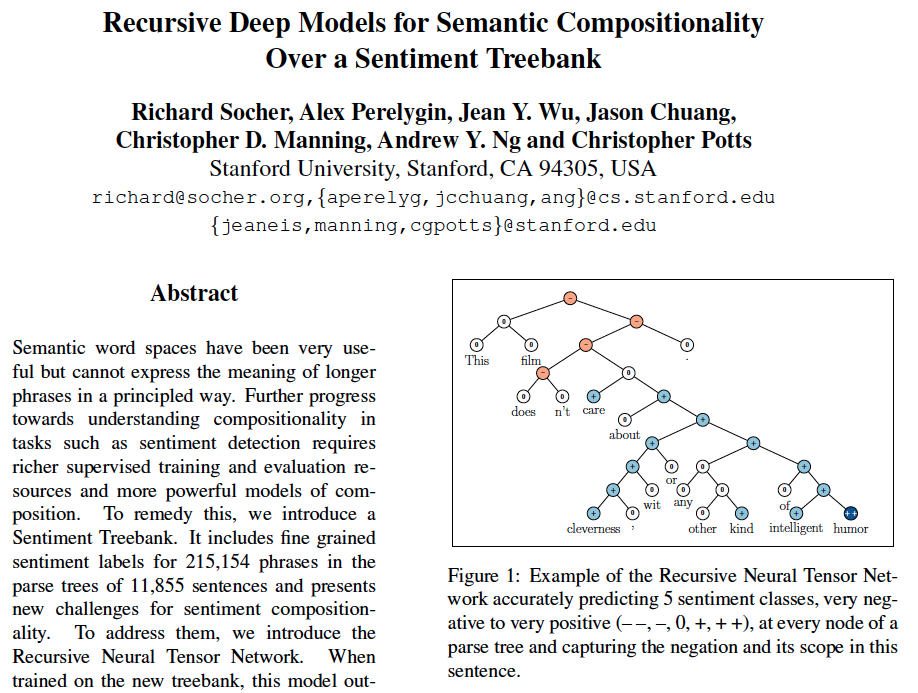 Source: Richard Socher et al. (2013) "Recursive Deep Models for Semantic Compositionality Over a Sentiment Treebank", EMNLP 2013
60
Recursive Neural Tensor Network (RNTN)
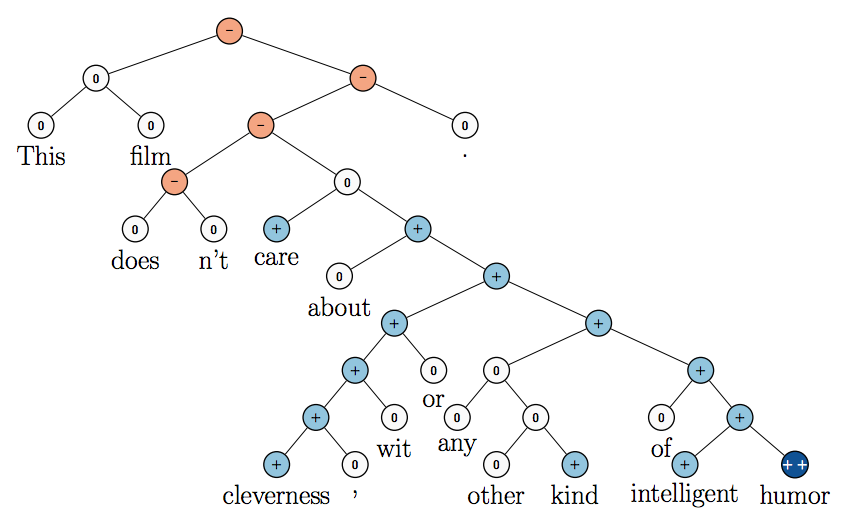 Source: Richard Socher et al. (2013) "Recursive Deep Models for Semantic Compositionality Over a Sentiment Treebank", EMNLP 2013
61
Recursive Neural Network (RNN) models for sentiment
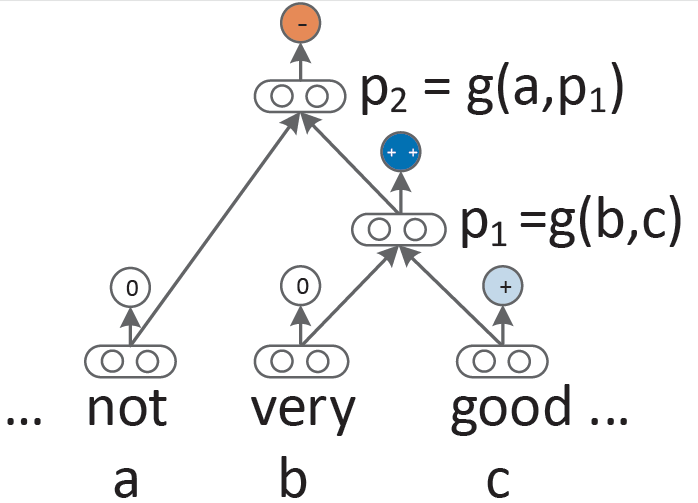 Source: Richard Socher et al. (2013) "Recursive Deep Models for Semantic Compositionality Over a Sentiment Treebank", EMNLP 2013
62
Recursive Neural Tensor Network(RNTN)
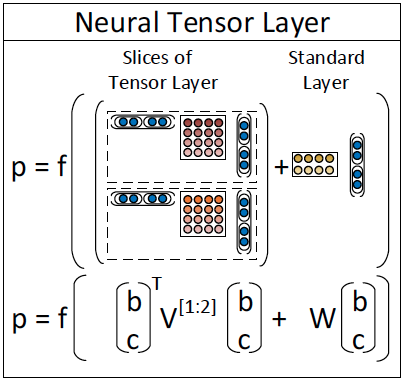 Source: Richard Socher et al. (2013) "Recursive Deep Models for Semantic Compositionality Over a Sentiment Treebank", EMNLP 2013
63
Roger Dodger is one of the most compelling variations on this theme.Roger Dodger is one of the least compelling variations on this theme.
Source: Richard Socher et al. (2013) "Recursive Deep Models for Semantic Compositionality Over a Sentiment Treebank", EMNLP 2013
64
RNTN for Sentiment Analysis
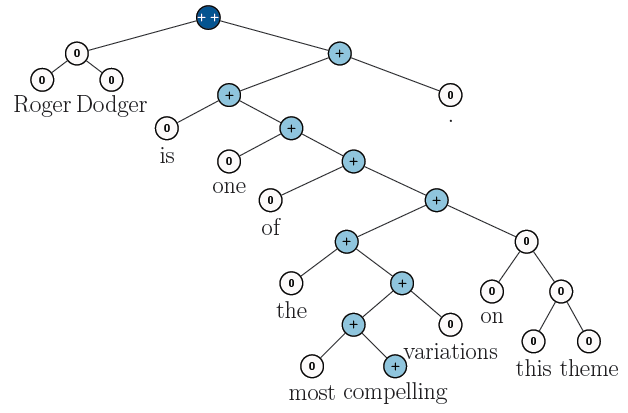 Roger Dodger is one of the most compelling variations on this theme.
Source: Richard Socher et al. (2013) "Recursive Deep Models for Semantic Compositionality Over a Sentiment Treebank", EMNLP 2013
65
RNTN for Sentiment Analysis
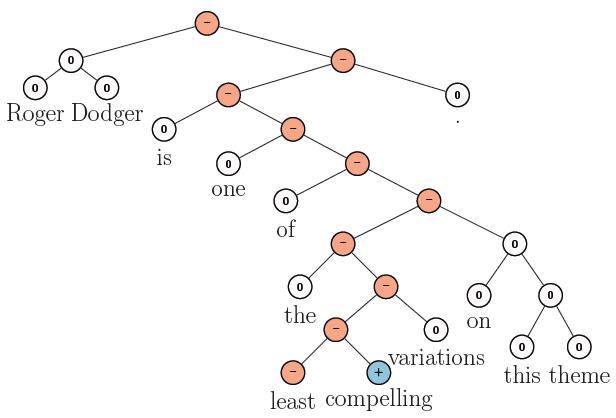 Roger Dodger is one of the least compelling variations on this theme.
Source: Richard Socher et al. (2013) "Recursive Deep Models for Semantic Compositionality Over a Sentiment Treebank", EMNLP 2013
66
Accuracy for fine grained (5-class) and binary predictions at the sentence level (root) and for all nodes
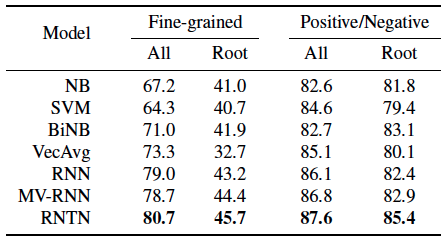 Source: Richard Socher et al. (2013) "Recursive Deep Models for Semantic Compositionality Over a Sentiment Treebank", EMNLP 2013
67
Accuracy of negation detection
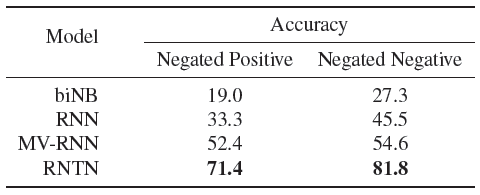 Source: Richard Socher et al. (2013) "Recursive Deep Models for Semantic Compositionality Over a Sentiment Treebank", EMNLP 2013
68
Long Short-Term Memory (LSTM)
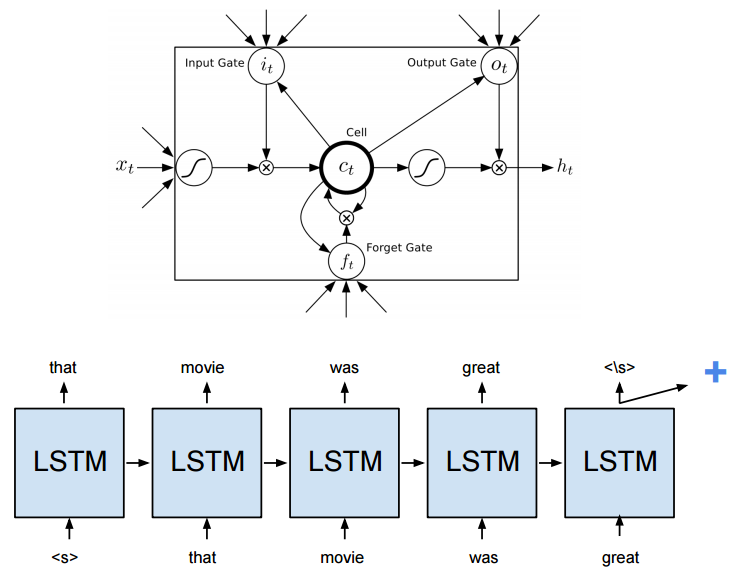 69
Source: https://cs224d.stanford.edu/reports/HongJames.pdf
Deep Learning for Sentiment Analysis CNN RNTN LSTM
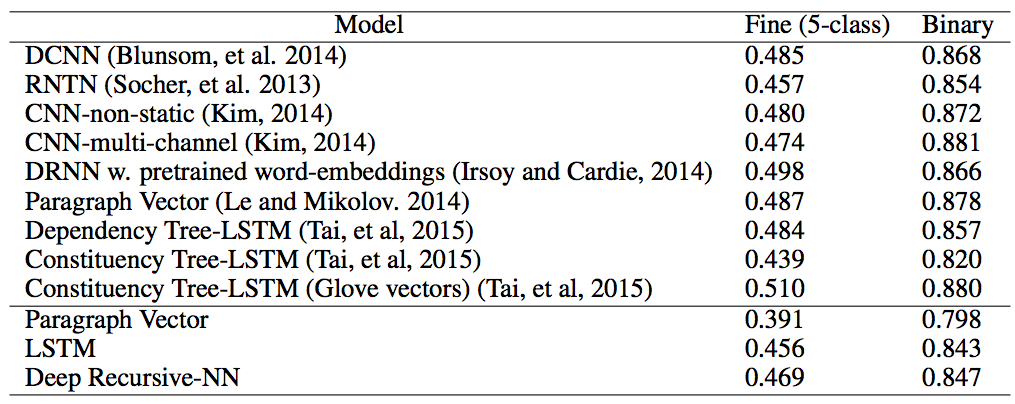 70
Source: https://cs224d.stanford.edu/reports/HongJames.pdf
Performance Comparison of Sentiment Analysis Methods
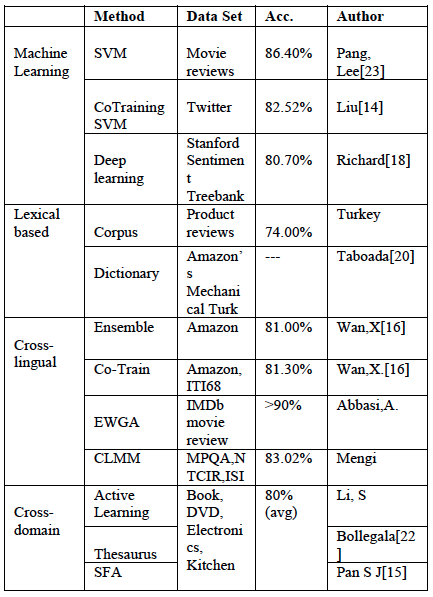 Vishal Kharde and Sheetal Sonawane (2016), "Sentiment Analysis of Twitter Data: A Survey of Techniques," International Journal of Computer Applications, Vol 139, No. 11, 2016. pp.5-15
71
Kumar Ravi and Vadlamani Ravi (2015), "A survey on opinion mining and sentiment analysis: tasks, approaches and applications." Knowledge-Based Systems, 89, pp.14-46
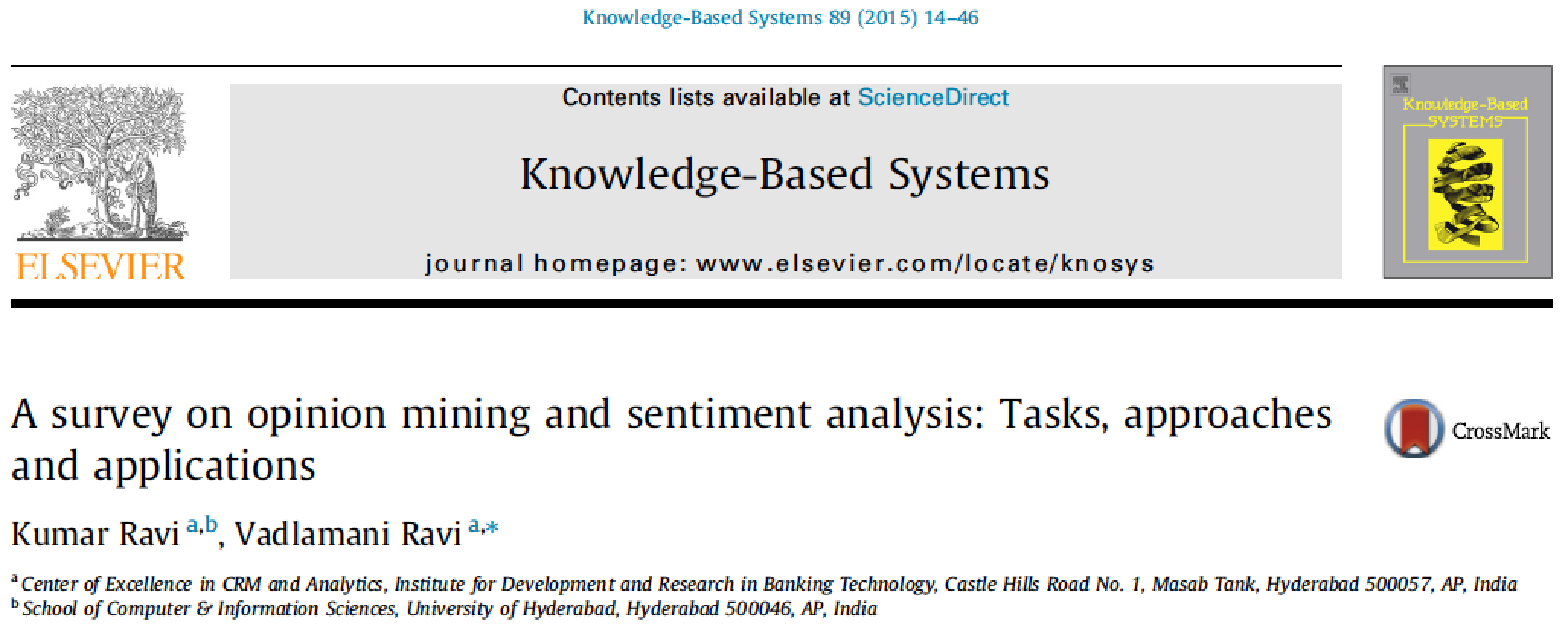 72
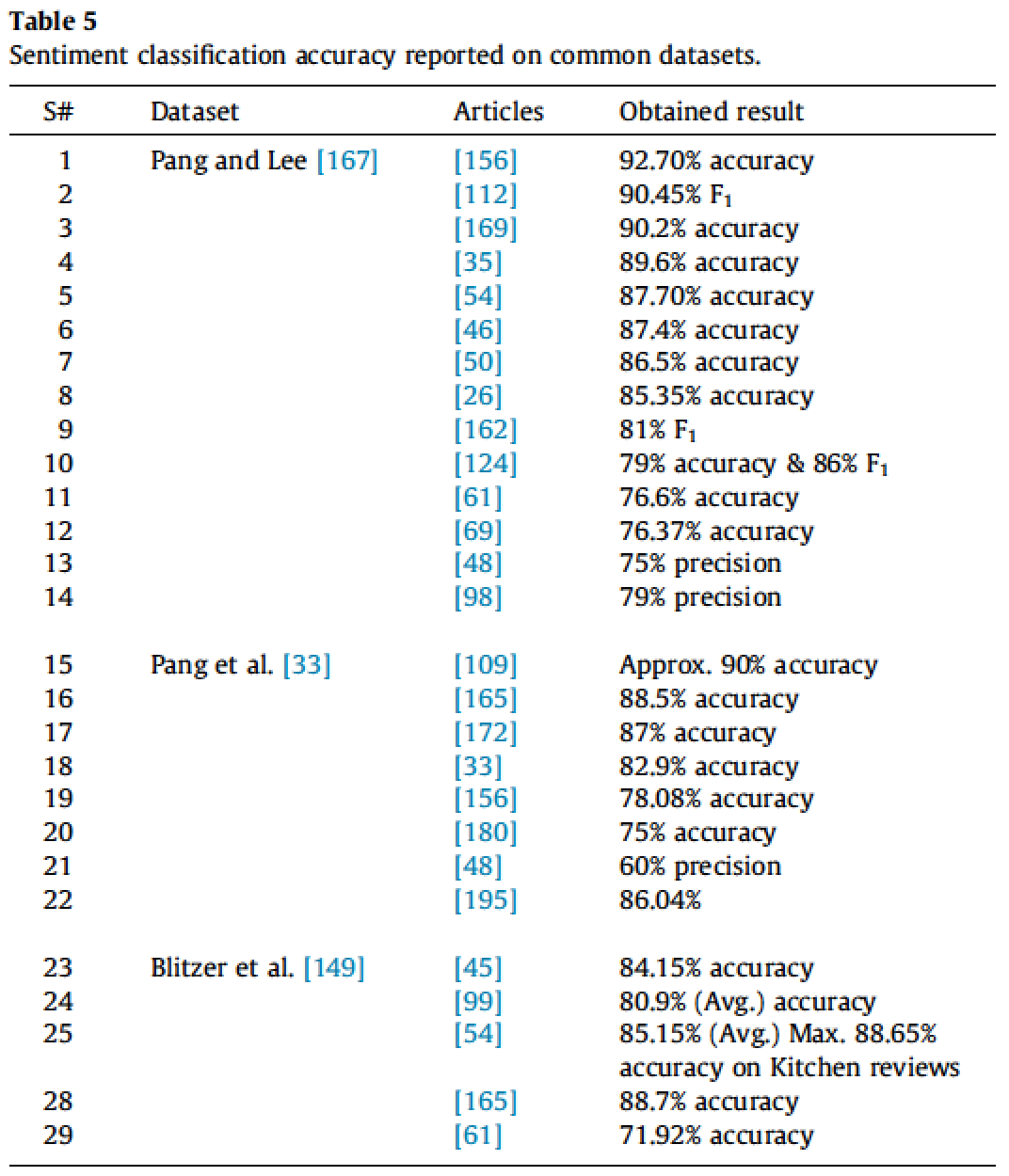 Source: Kumar Ravi and Vadlamani Ravi (2015), "A survey on opinion mining and sentiment analysis: tasks, approaches and applications." Knowledge-Based Systems, 89, pp.14-46.
73
Sentiment Classification Accuracy
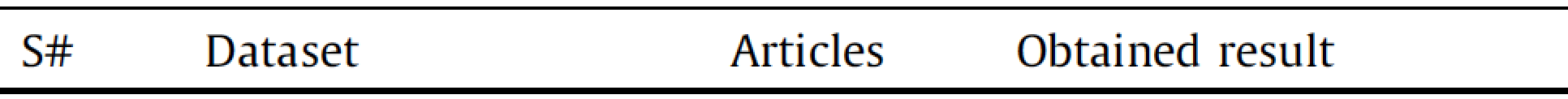 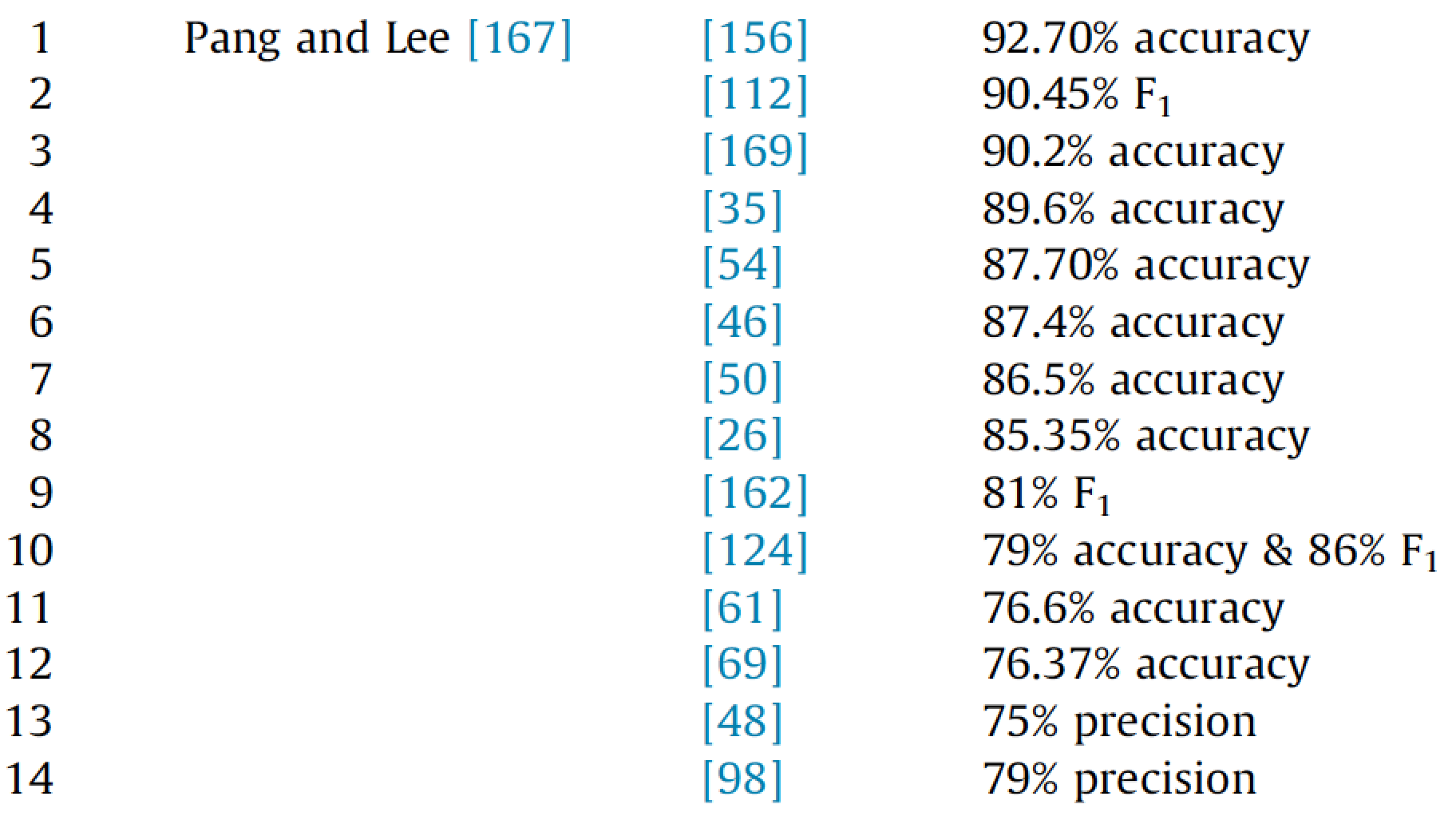 B. Pang, L. Lee, A sentiment education: sentiment analysis using subjectivity summarization based on minimum cuts, in: Proceedings of the 42nd Annual Meeting on Association for Computational Linguistics, July 2004, p. 271
Source: Kumar Ravi and Vadlamani Ravi (2015), "A survey on opinion mining and sentiment analysis: tasks, approaches and applications." Knowledge-Based Systems, 89, pp.14-46.
74
Sentiment Classification Accuracy
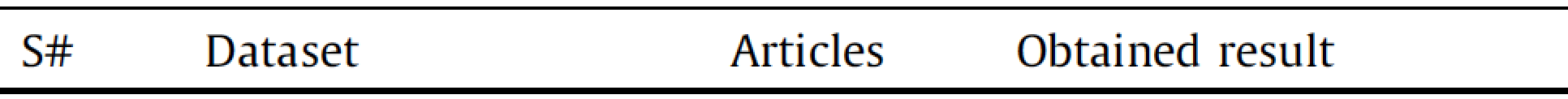 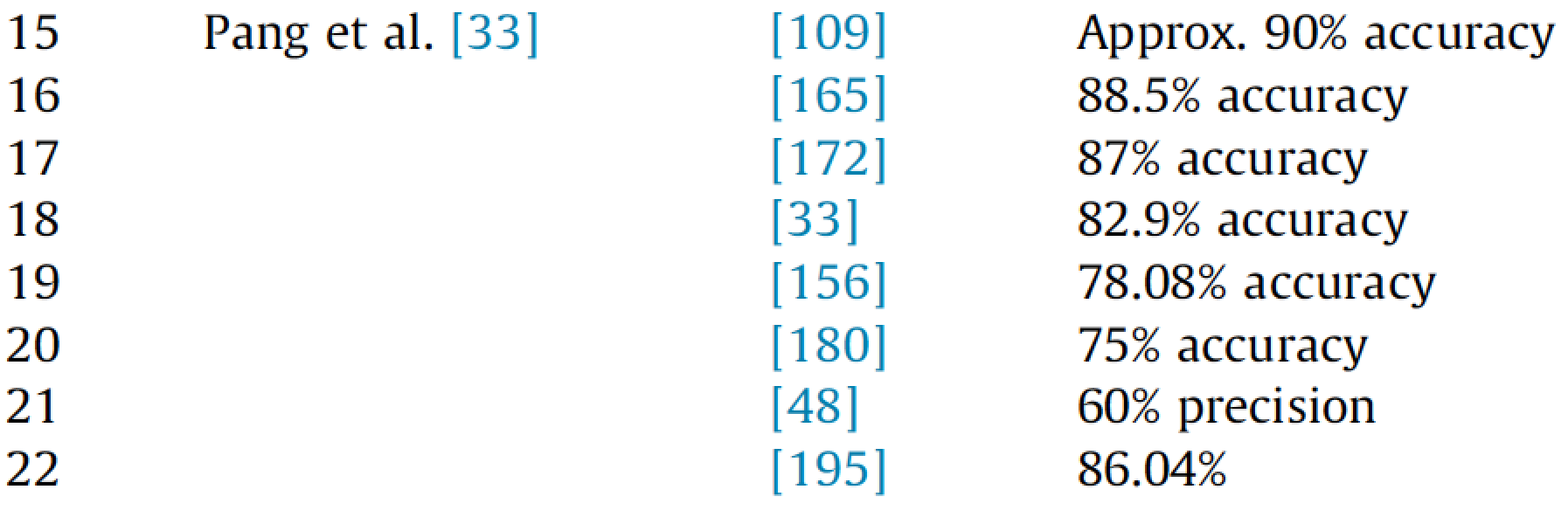 B. Pang, L. Lee, S. Vaithyanathan, Thumbs up? Sentiment classification using machine learning techniques, Proceedings of the ACL-02 Conference on Empirical Methods in Natural Language Processing, vol. 10, Association for Computational Linguistics, 2002, pp. 79–86.
Source: Kumar Ravi and Vadlamani Ravi (2015), "A survey on opinion mining and sentiment analysis: tasks, approaches and applications." Knowledge-Based Systems, 89, pp.14-46.
75
Sentiment Classification Accuracy
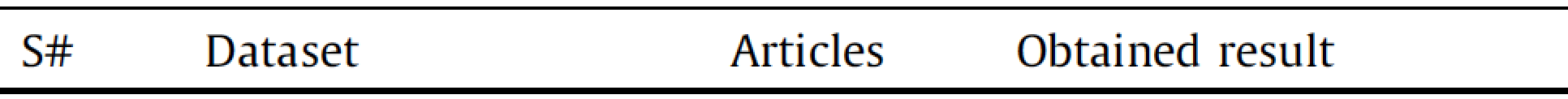 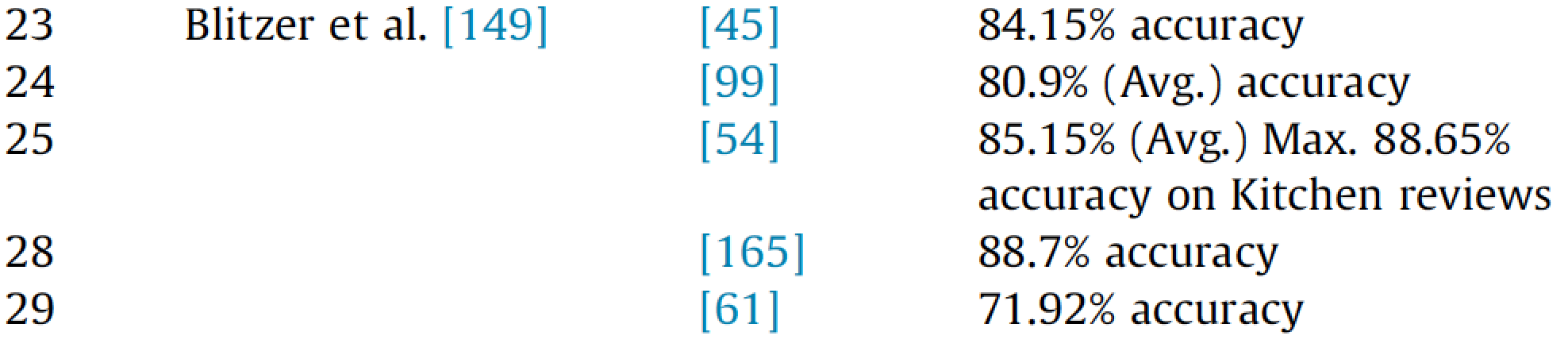 J. Blitzer, M. Dredze, F. Pereira, Biographies, bollywood, boom-boxes and blenders: domain adaptation for sentiment classification, in: Proceedings of the 45th Annual Meeting of the Association for Computational Linguistics, ACL’07, vol. 7, 2007, pp. 187–205 (13, 29).
Source: Kumar Ravi and Vadlamani Ravi (2015), "A survey on opinion mining and sentiment analysis: tasks, approaches and applications." Knowledge-Based Systems, 89, pp.14-46.
76
Techniques for Sentiment Analysis
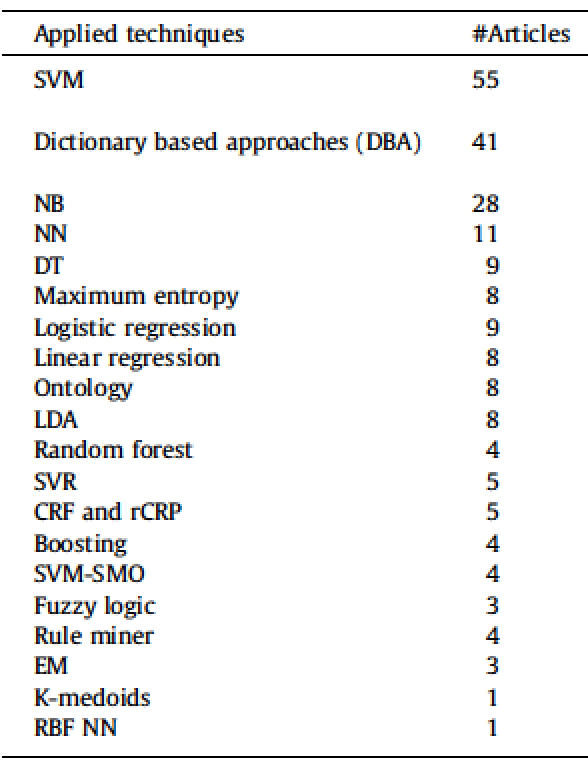 Source: Kumar Ravi and Vadlamani Ravi (2015), "A survey on opinion mining and sentiment analysis: tasks, approaches and applications." Knowledge-Based Systems, 89, pp.14-46.
77
Sentiment Analysis Articles in Journals (2002-2014)
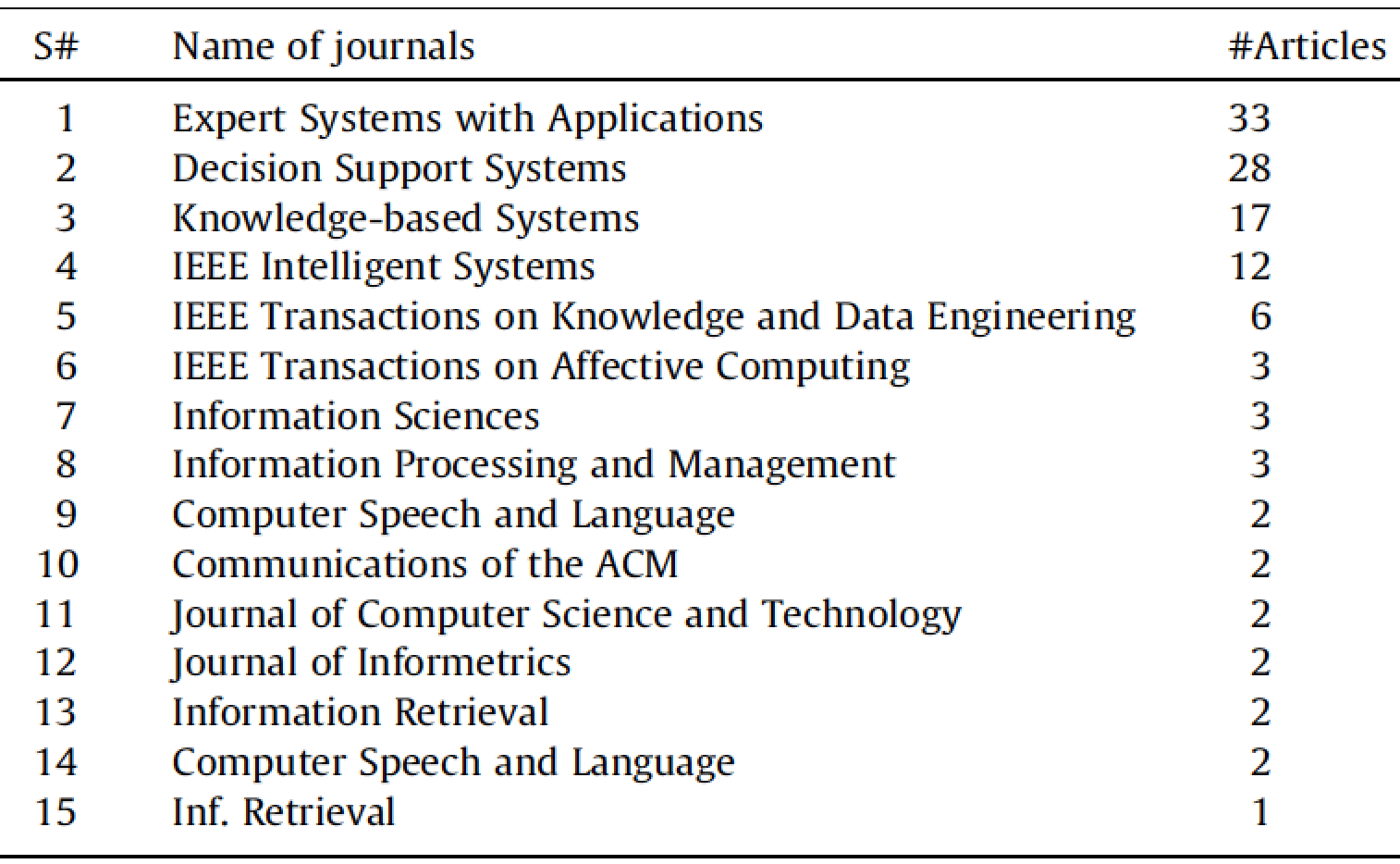 Source: Kumar Ravi and Vadlamani Ravi (2015), "A survey on opinion mining and sentiment analysis: tasks, approaches and applications." Knowledge-Based Systems, 89, pp.14-46.
78
Publicly Available Datasets for Sentiment Analysis
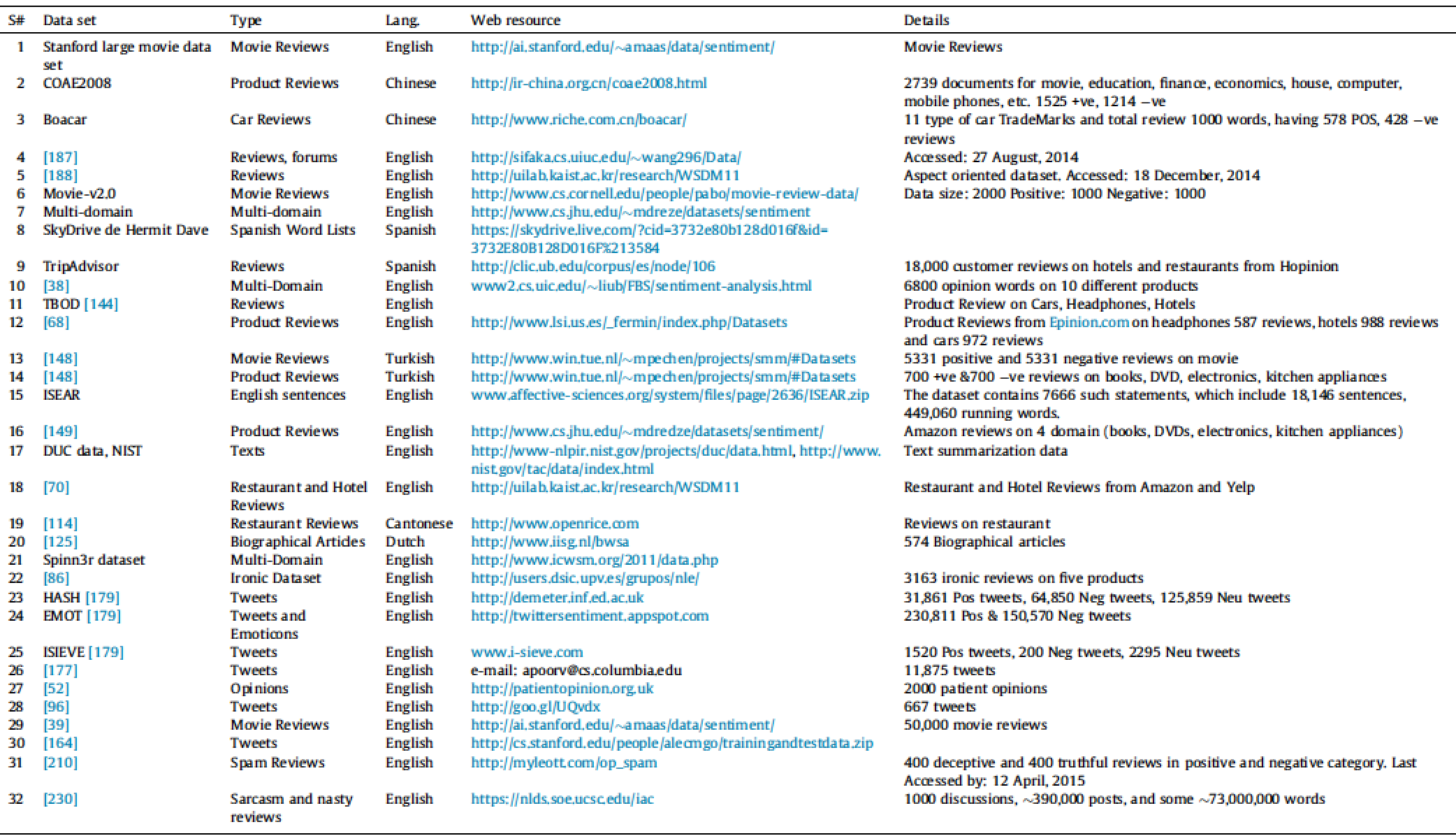 Source: Kumar Ravi and Vadlamani Ravi (2015), "A survey on opinion mining and sentiment analysis: tasks, approaches and applications." Knowledge-Based Systems, 89, pp.14-46.
79
Sentiment Analysis Datasets
Product Reviews (PR)
Movie Reviews (MR) 
Restaurant Reviews (RR)
Micro-blog (MB)
Global domain (G)
Source: Kumar Ravi and Vadlamani Ravi (2015), "A survey on opinion mining and sentiment analysis: tasks, approaches and applications." Knowledge-Based Systems, 89, pp.14-46.
80
Sentiment Analysis Dictionary
SenticNet (SN)
WordNet (WN)
ConceptNet (CN) 
WordNet-Affect (WNA)
Bing Liu Opinion Lexicon (OL)
Source: Kumar Ravi and Vadlamani Ravi (2015), "A survey on opinion mining and sentiment analysis: tasks, approaches and applications." Knowledge-Based Systems, 89, pp.14-46.
81
Summary of reviewed articles
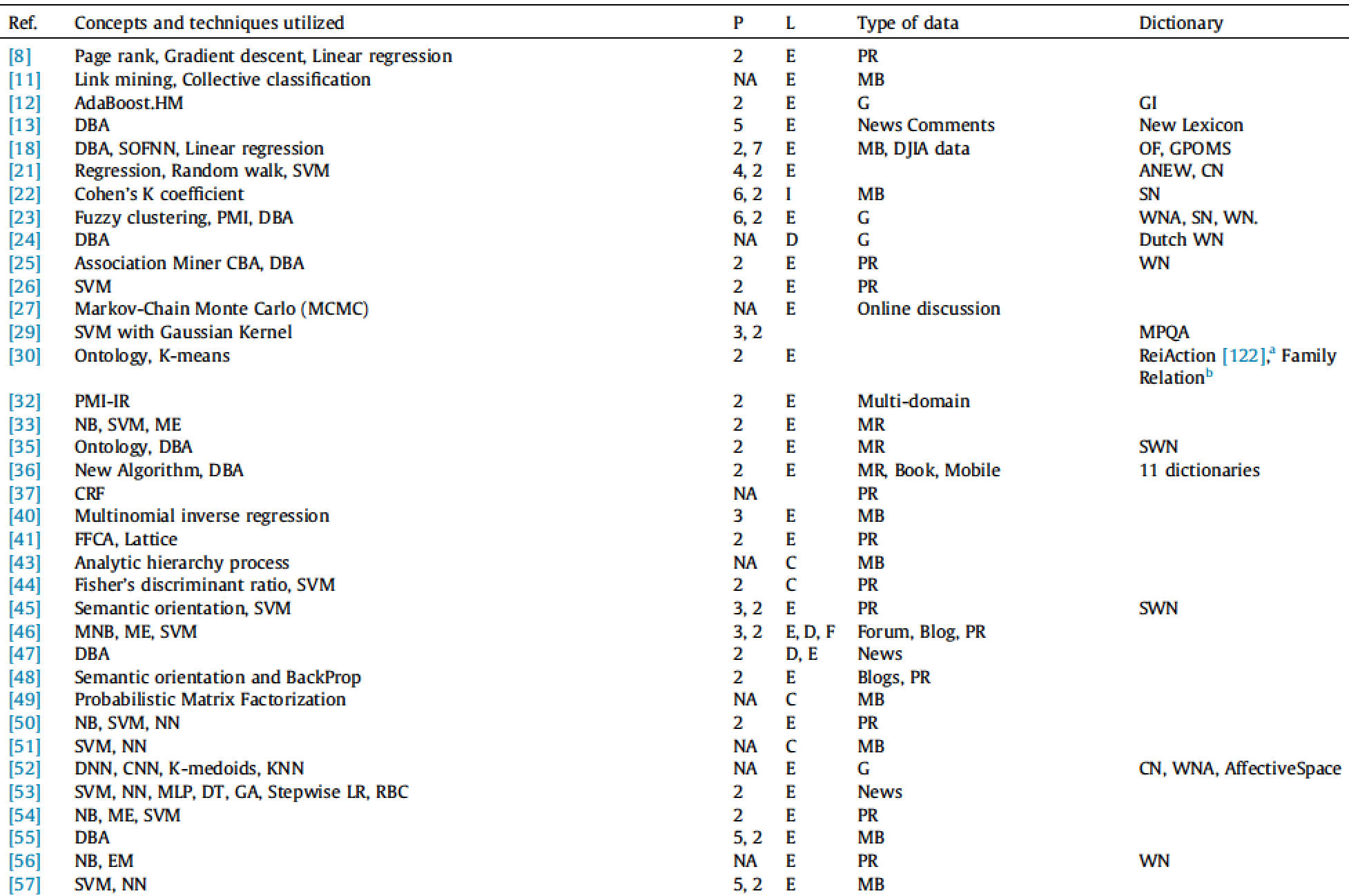 Source: Kumar Ravi and Vadlamani Ravi (2015), "A survey on opinion mining and sentiment analysis: tasks, approaches and applications." Knowledge-Based Systems, 89, pp.14-46.
82
Summary of reviewed articles
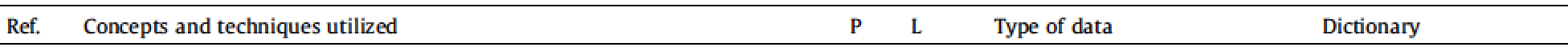 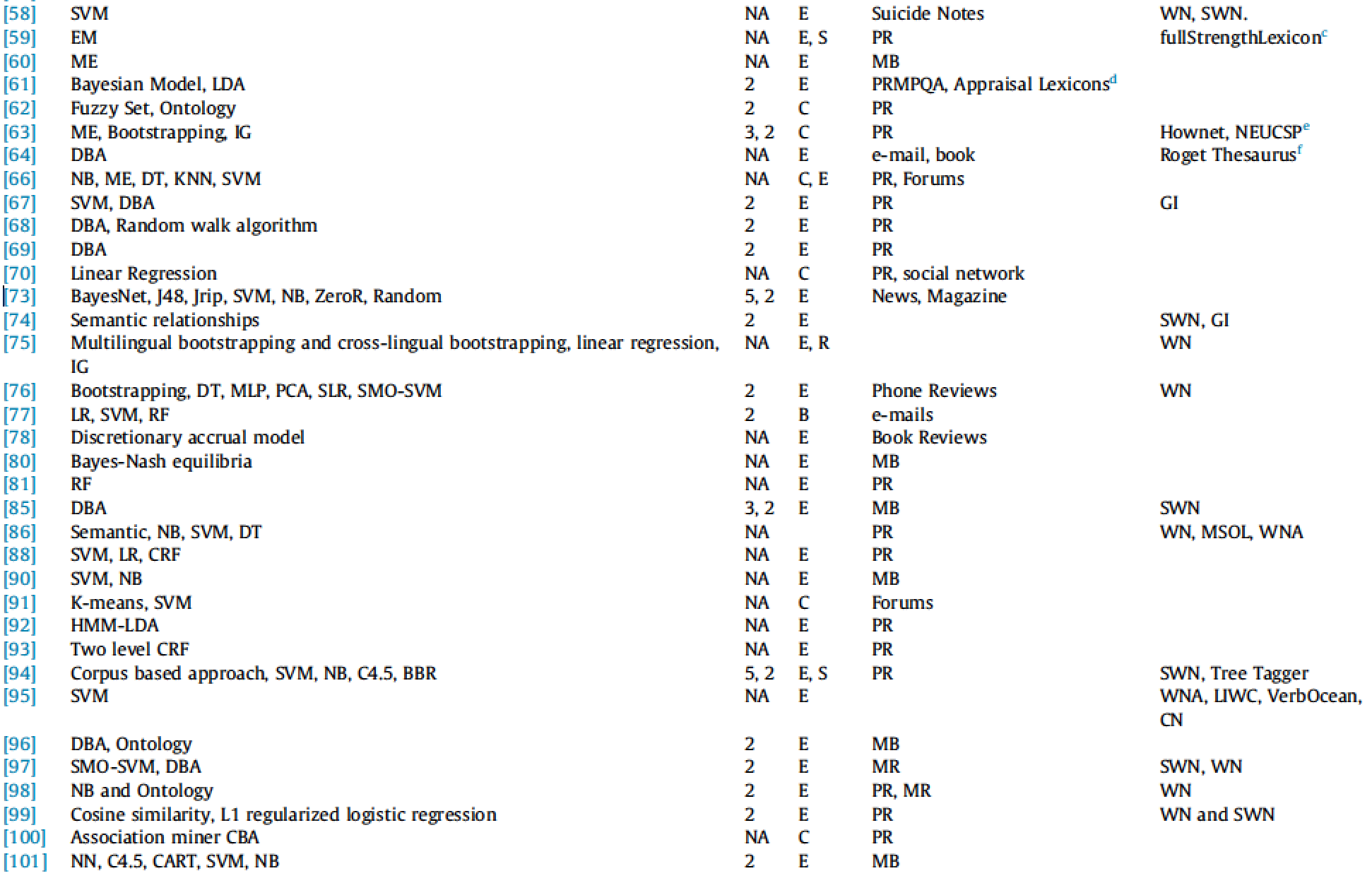 Source: Kumar Ravi and Vadlamani Ravi (2015), "A survey on opinion mining and sentiment analysis: tasks, approaches and applications." Knowledge-Based Systems, 89, pp.14-46.
83
Summary of reviewed articles
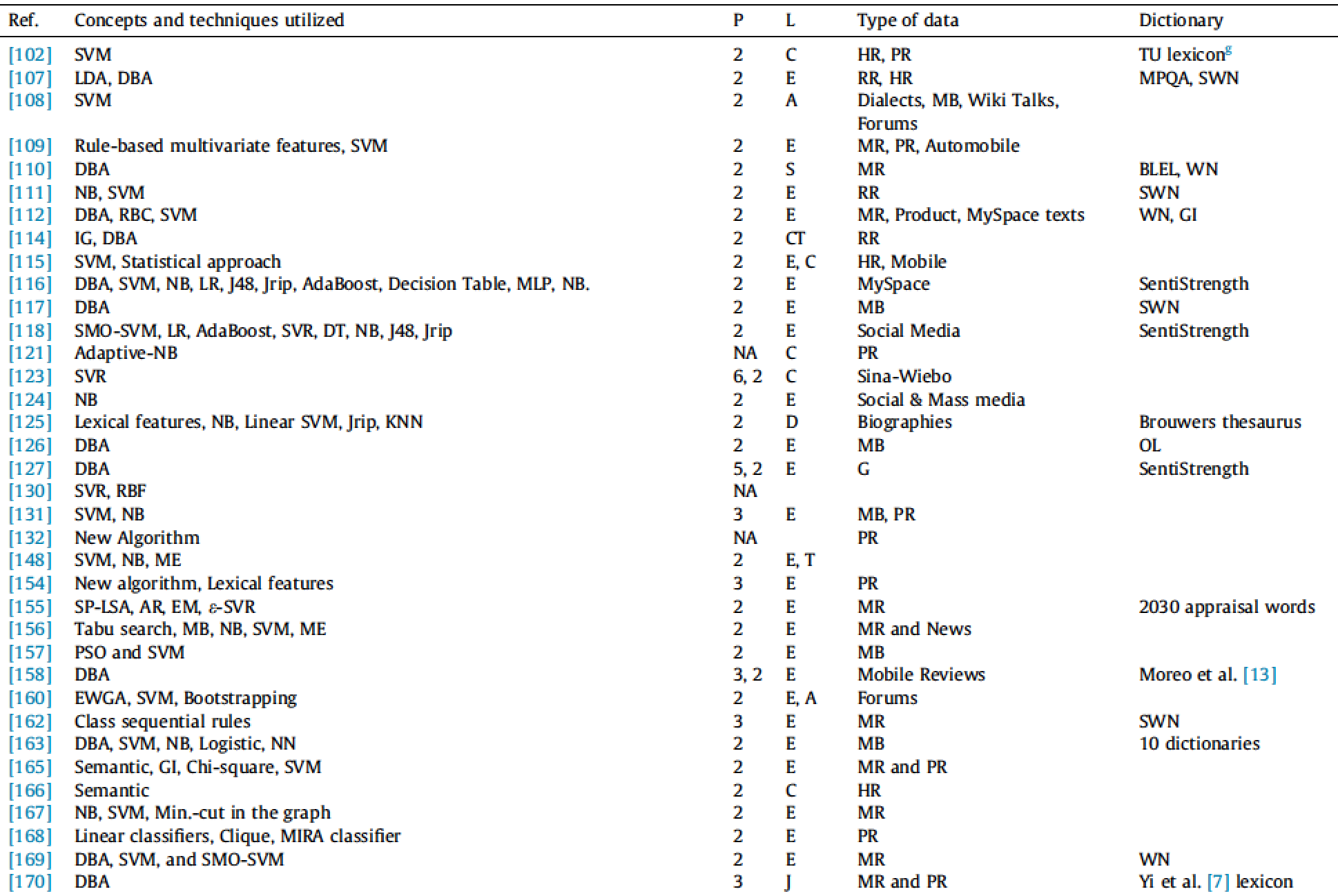 Source: Kumar Ravi and Vadlamani Ravi (2015), "A survey on opinion mining and sentiment analysis: tasks, approaches and applications." Knowledge-Based Systems, 89, pp.14-46.
84
Summary of reviewed articles
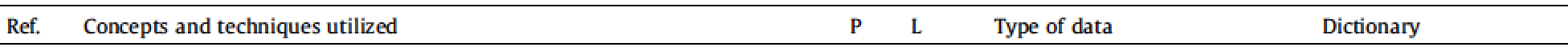 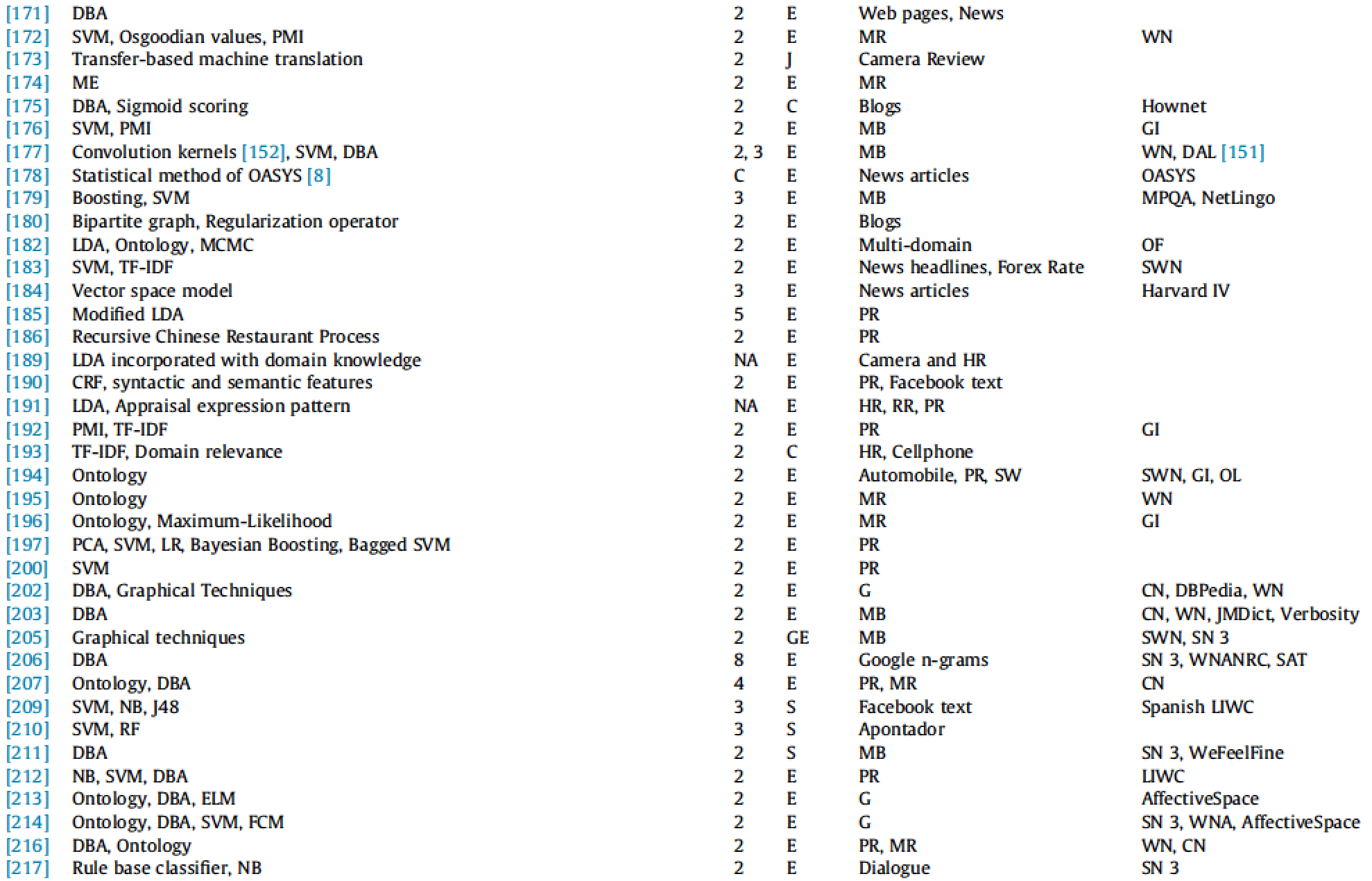 Source: Kumar Ravi and Vadlamani Ravi (2015), "A survey on opinion mining and sentiment analysis: tasks, approaches and applications." Knowledge-Based Systems, 89, pp.14-46.
85
Summary of reviewed articles
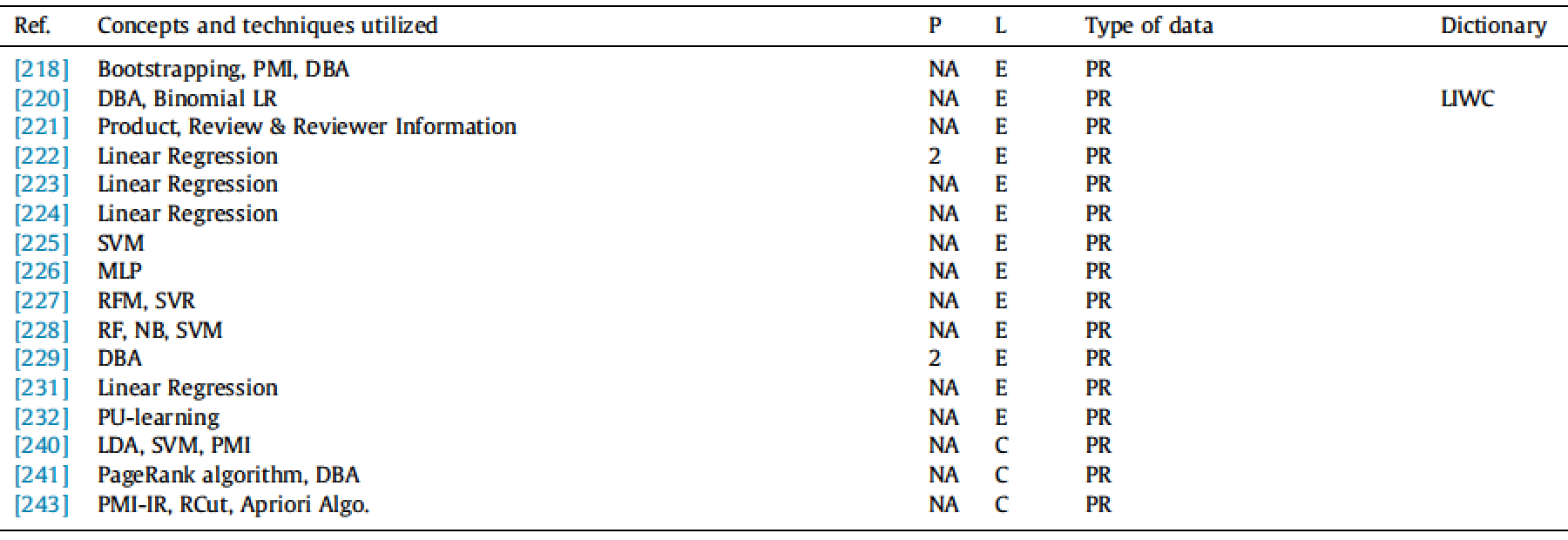 Source: Kumar Ravi and Vadlamani Ravi (2015), "A survey on opinion mining and sentiment analysis: tasks, approaches and applications." Knowledge-Based Systems, 89, pp.14-46.
86
TextBlob
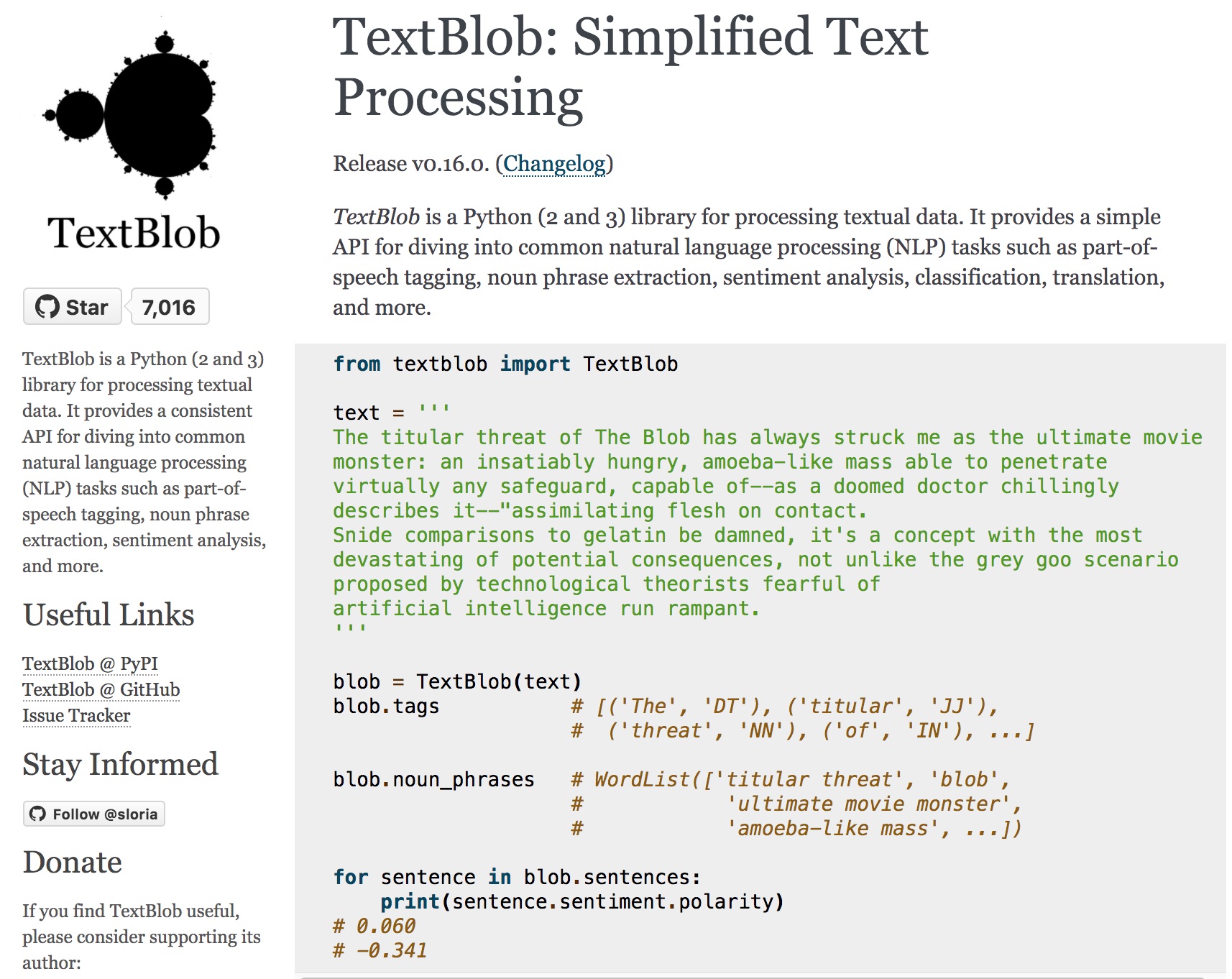 87
https://textblob.readthedocs.io
BERT Sequence-level tasks
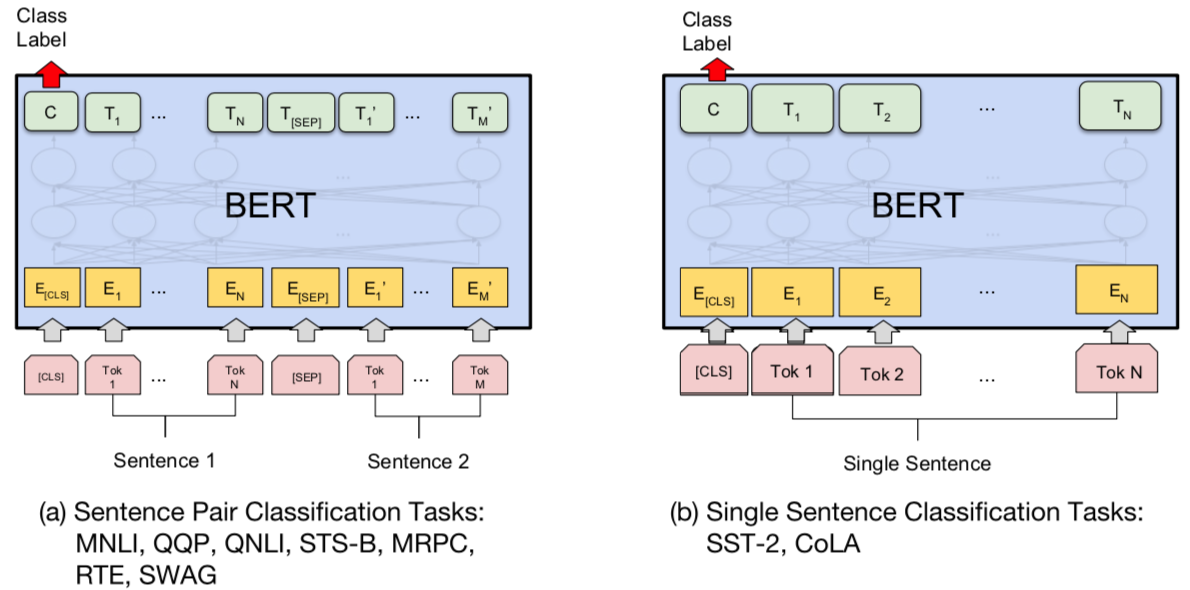 Source: Devlin, Jacob, Ming-Wei Chang, Kenton Lee, and Kristina Toutanova (2018). "BERT: Pre-training of Deep Bidirectional Transformers for Language Understanding." arXiv preprint arXiv:1810.04805
88
BERT Token-level tasks
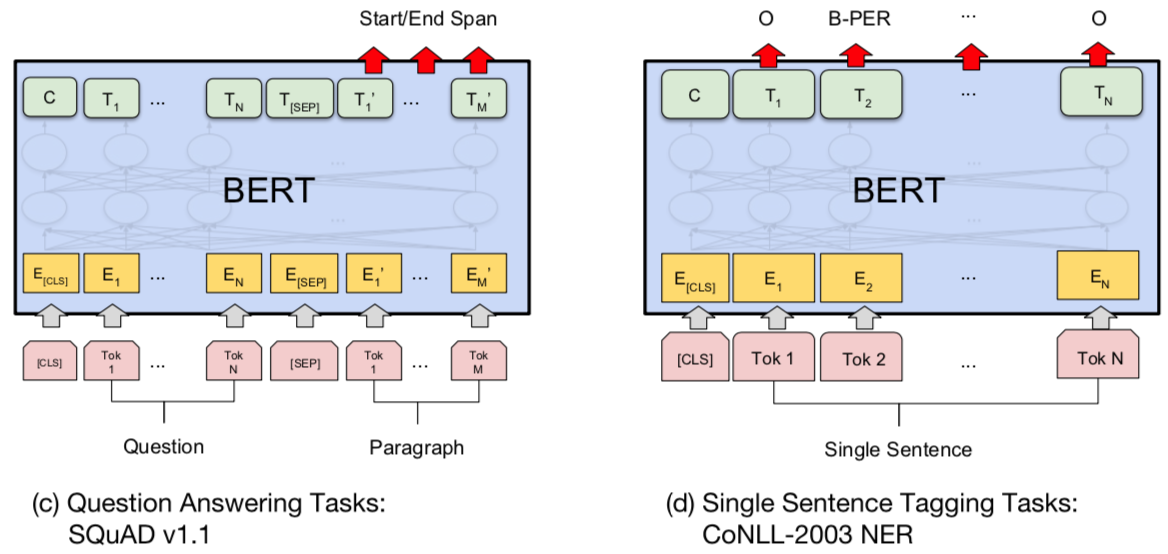 Source: Devlin, Jacob, Ming-Wei Chang, Kenton Lee, and Kristina Toutanova (2018). "BERT: Pre-training of Deep Bidirectional Transformers for Language Understanding." arXiv preprint arXiv:1810.04805
89
Sentiment Analysis: Single Sentence Classification
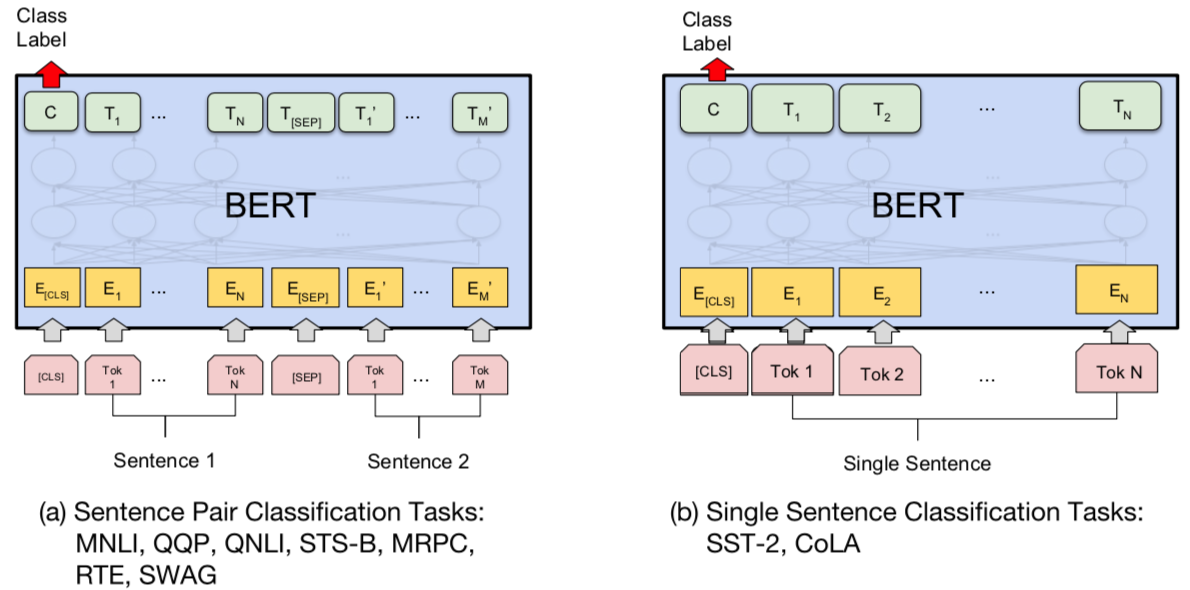 Source: Devlin, Jacob, Ming-Wei Chang, Kenton Lee, and Kristina Toutanova (2018). "BERT: Pre-training of Deep Bidirectional Transformers for Language Understanding." arXiv preprint arXiv:1810.04805
90
A Visual Guide to Using BERT for the First Time(Jay Alammar, 2019)
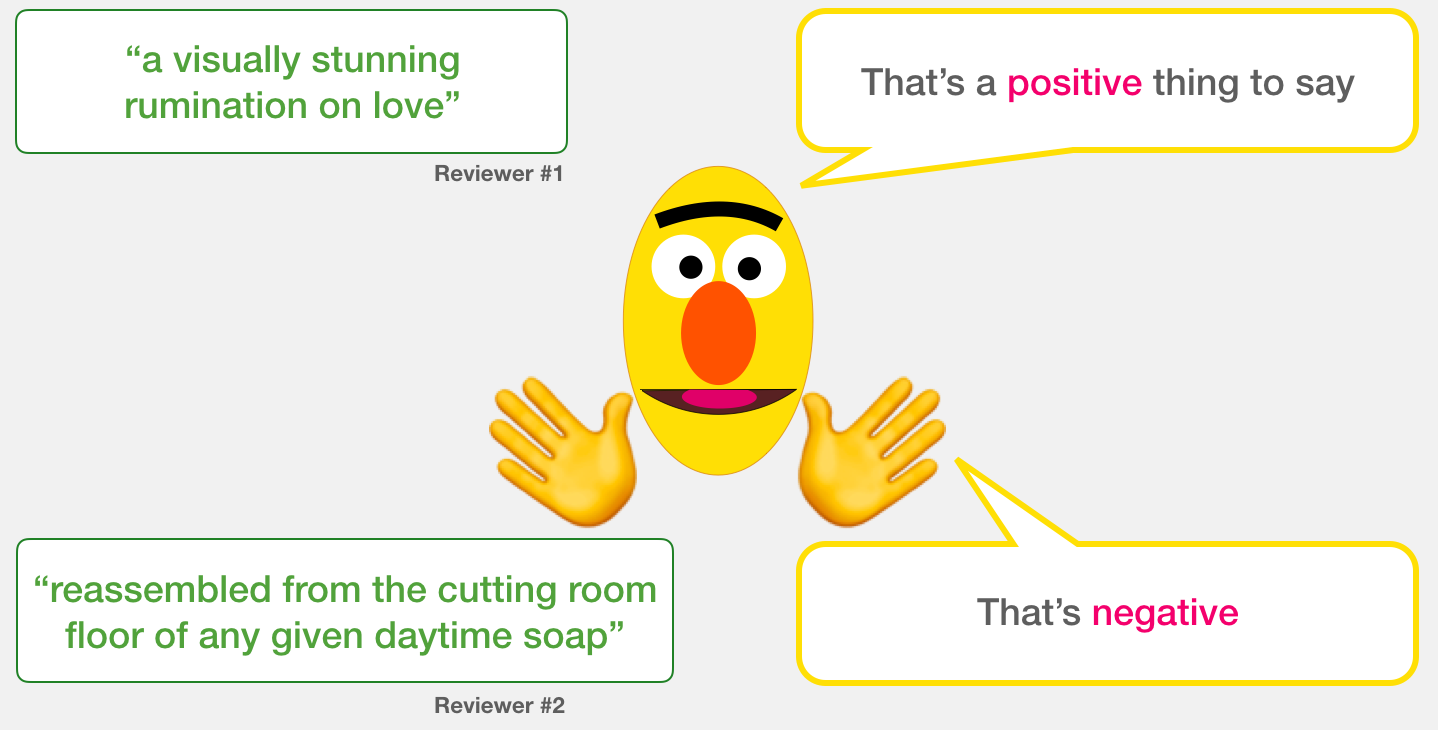 Source: Jay Alammar (2019), A Visual Guide to Using BERT for the First Time, http://jalammar.github.io/a-visual-guide-to-using-bert-for-the-first-time/
91
Sentiment Classification: SST2Sentences from movie reviews
Source: Jay Alammar (2019), A Visual Guide to Using BERT for the First Time, http://jalammar.github.io/a-visual-guide-to-using-bert-for-the-first-time/
92
Movie Review Sentiment Classifier
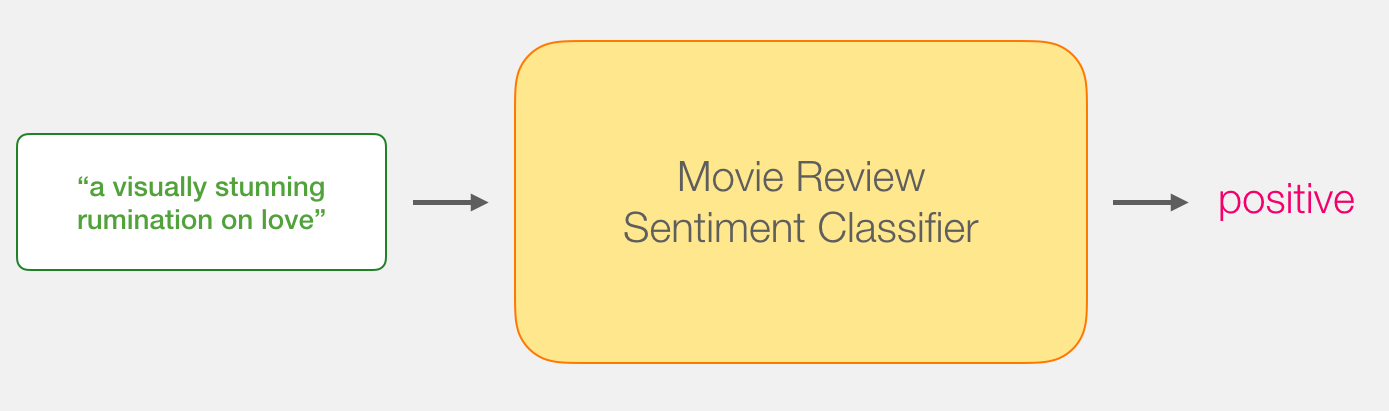 Source: Jay Alammar (2019), A Visual Guide to Using BERT for the First Time, http://jalammar.github.io/a-visual-guide-to-using-bert-for-the-first-time/
93
Movie Review Sentiment Classifier
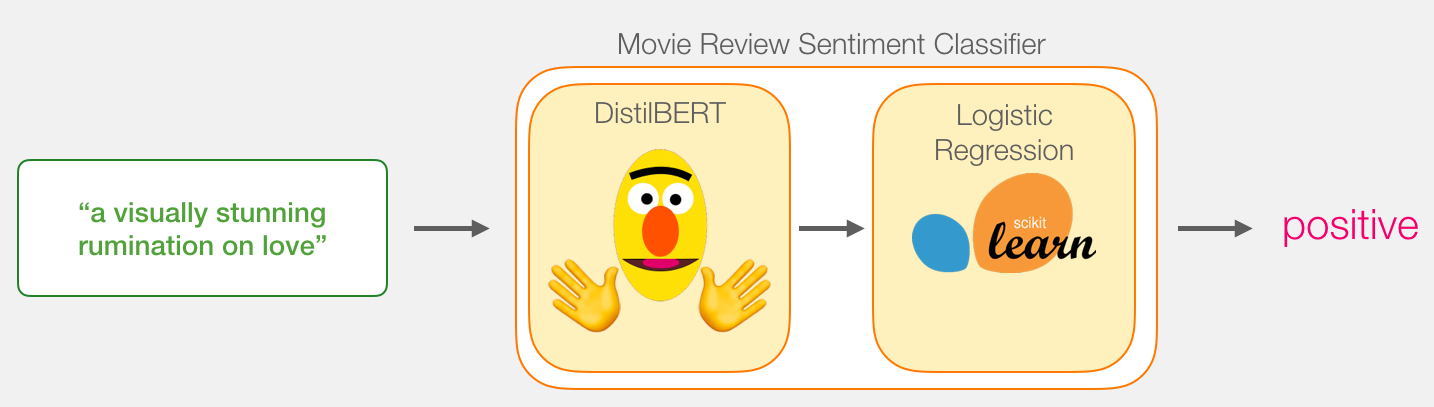 Source: Jay Alammar (2019), A Visual Guide to Using BERT for the First Time, http://jalammar.github.io/a-visual-guide-to-using-bert-for-the-first-time/
94
Movie Review Sentiment ClassifierModel Training
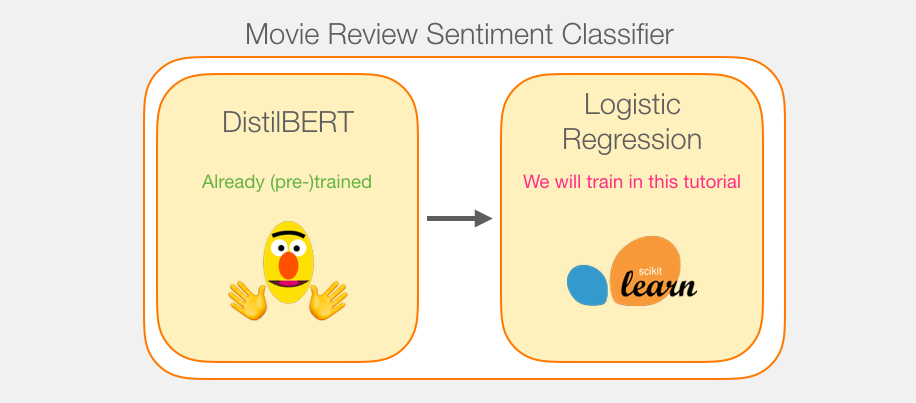 Source: Jay Alammar (2019), A Visual Guide to Using BERT for the First Time, http://jalammar.github.io/a-visual-guide-to-using-bert-for-the-first-time/
95
Step # 1 Use distilBERT to Generate Sentence Embeddings
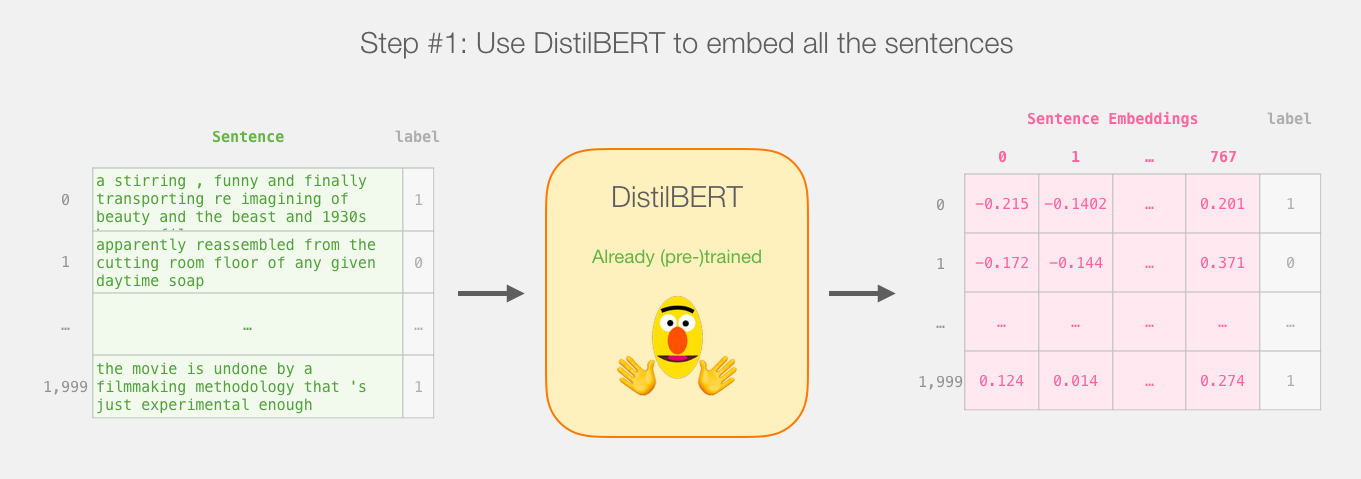 Source: Jay Alammar (2019), A Visual Guide to Using BERT for the First Time, http://jalammar.github.io/a-visual-guide-to-using-bert-for-the-first-time/
96
Step #2:Test/Train Split for Model #2, Logistic Regression
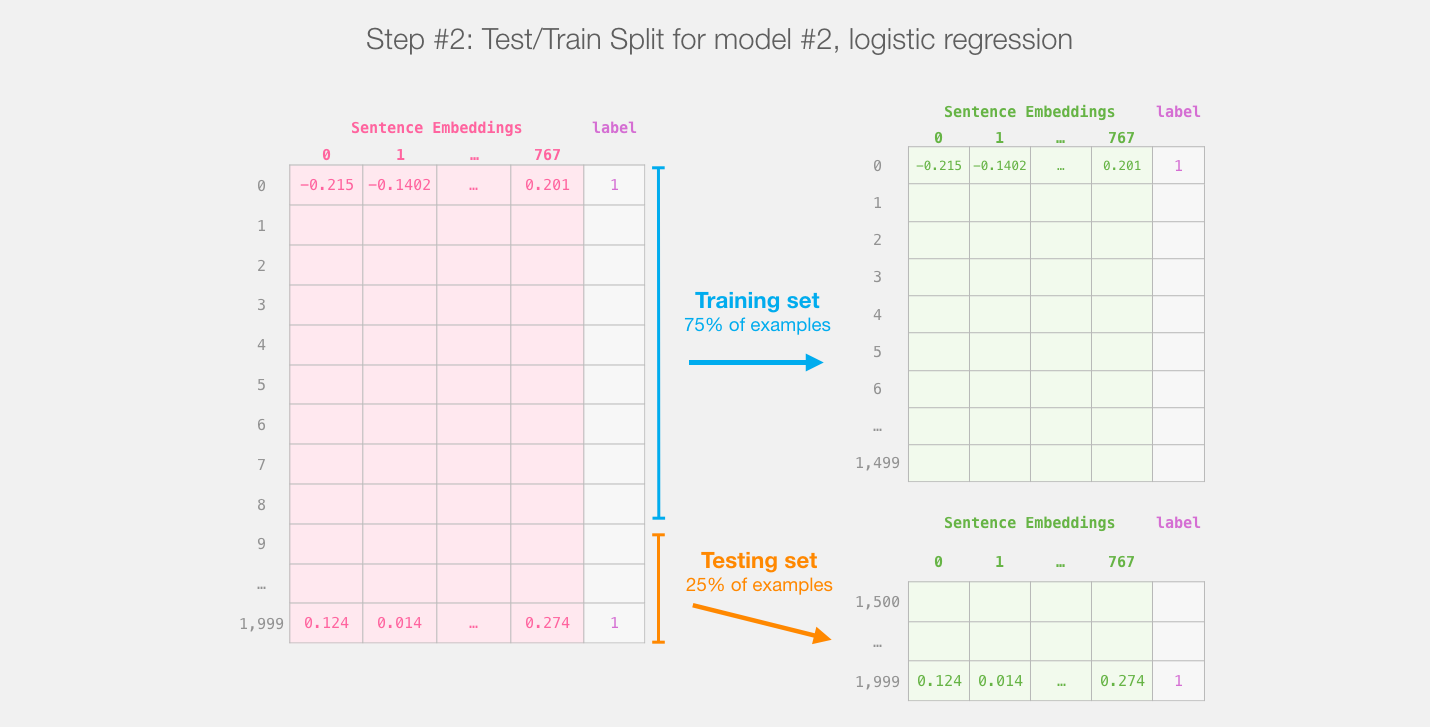 Source: Jay Alammar (2019), A Visual Guide to Using BERT for the First Time, http://jalammar.github.io/a-visual-guide-to-using-bert-for-the-first-time/
97
Step #3 Train the logistic regression model using the training set
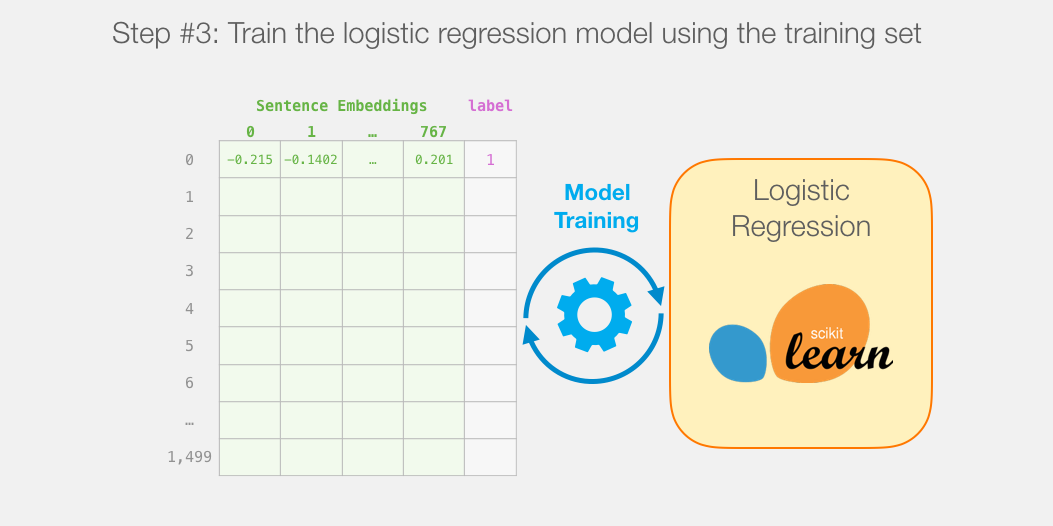 Source: Jay Alammar (2019), A Visual Guide to Using BERT for the First Time, http://jalammar.github.io/a-visual-guide-to-using-bert-for-the-first-time/
98
Tokenization
[CLS] a visually stunning rum ##ination on love [SEP]
a visually stunning rumination on love
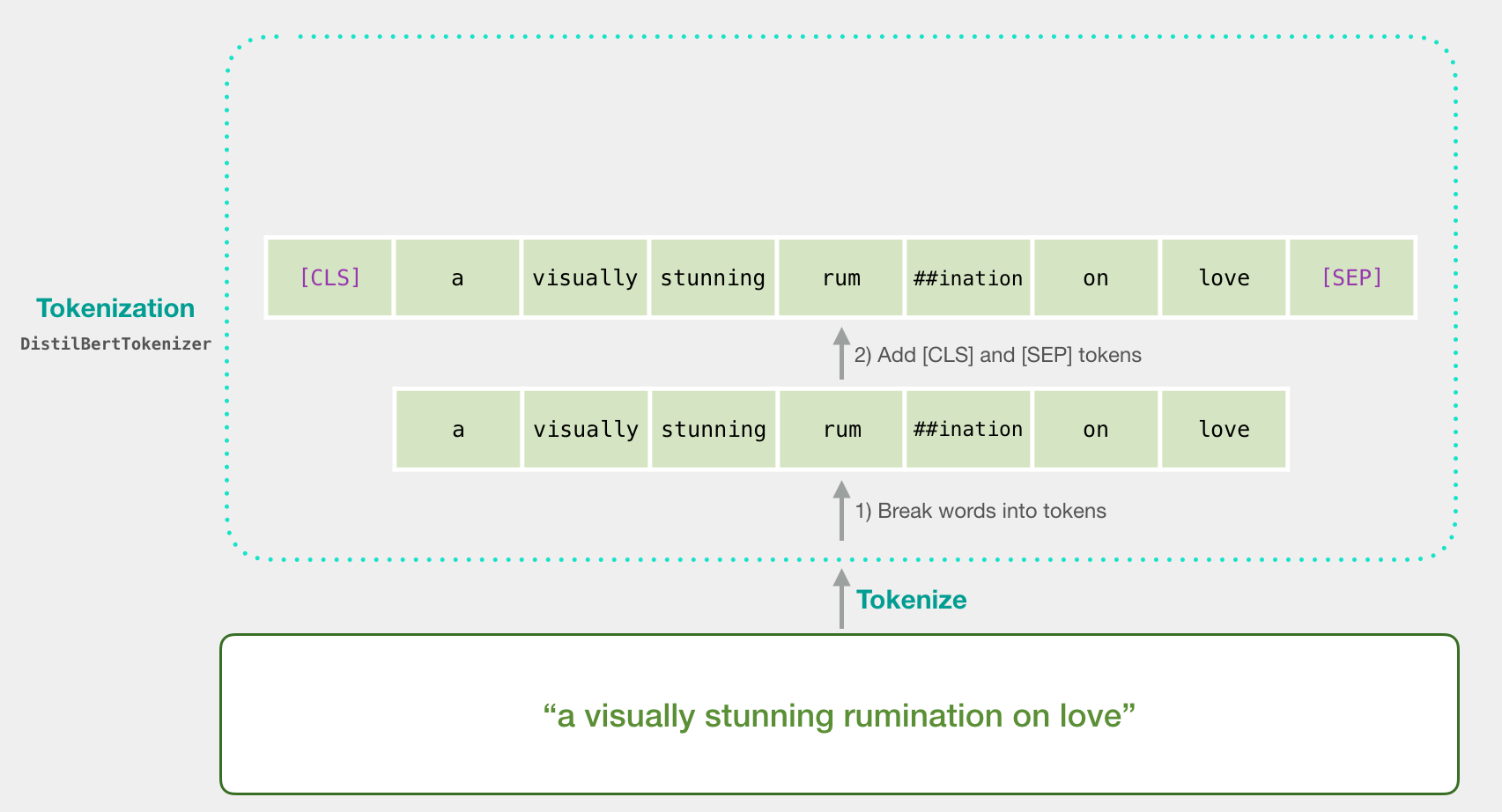 Source: Jay Alammar (2019), A Visual Guide to Using BERT for the First Time, http://jalammar.github.io/a-visual-guide-to-using-bert-for-the-first-time/
99
Tokenization
tokenizer.encode("a visually stunning rumination on love", add_special_tokens=True)
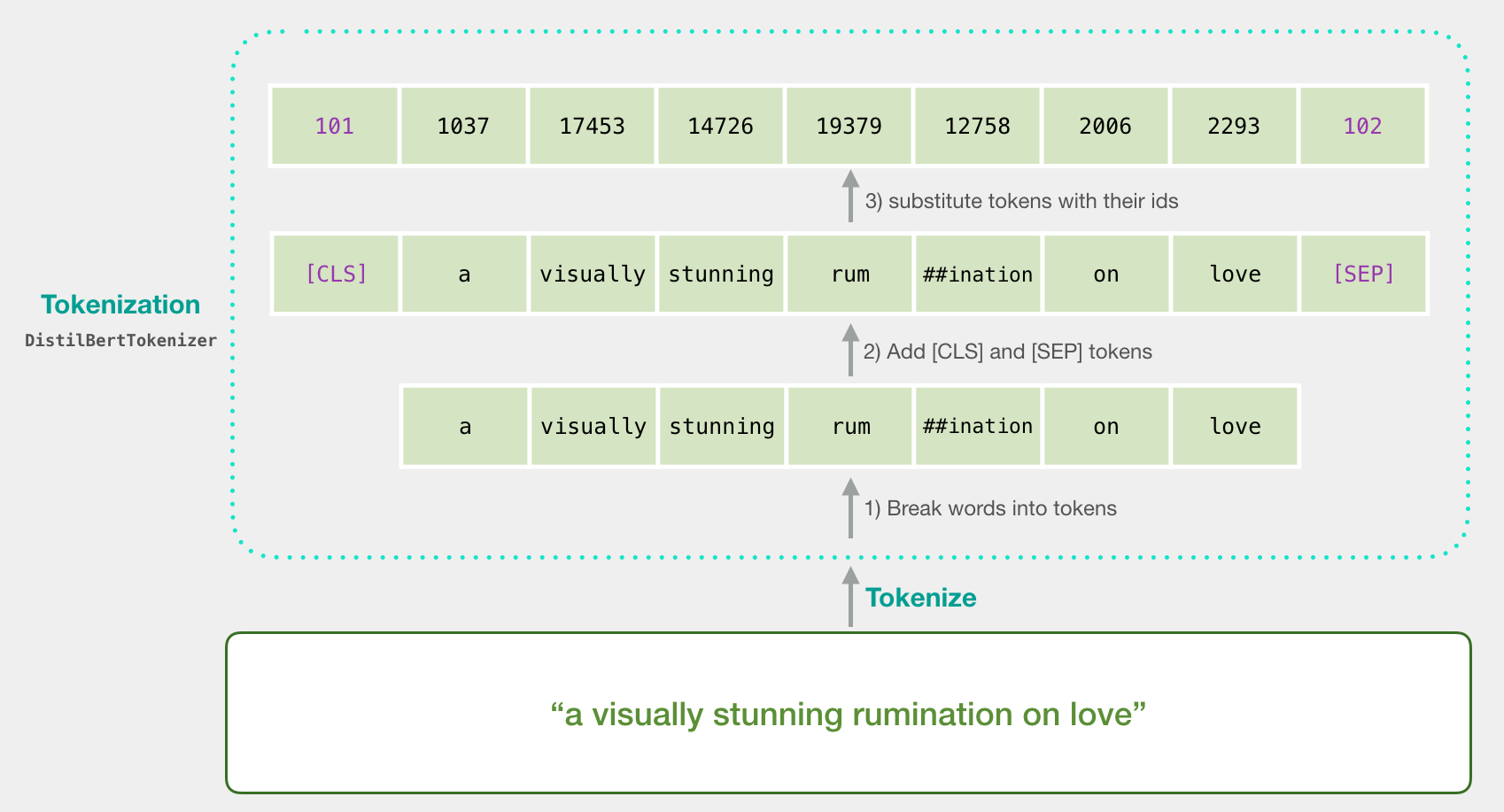 Source: Jay Alammar (2019), A Visual Guide to Using BERT for the First Time, http://jalammar.github.io/a-visual-guide-to-using-bert-for-the-first-time/
100
Tokenization for BERT Model
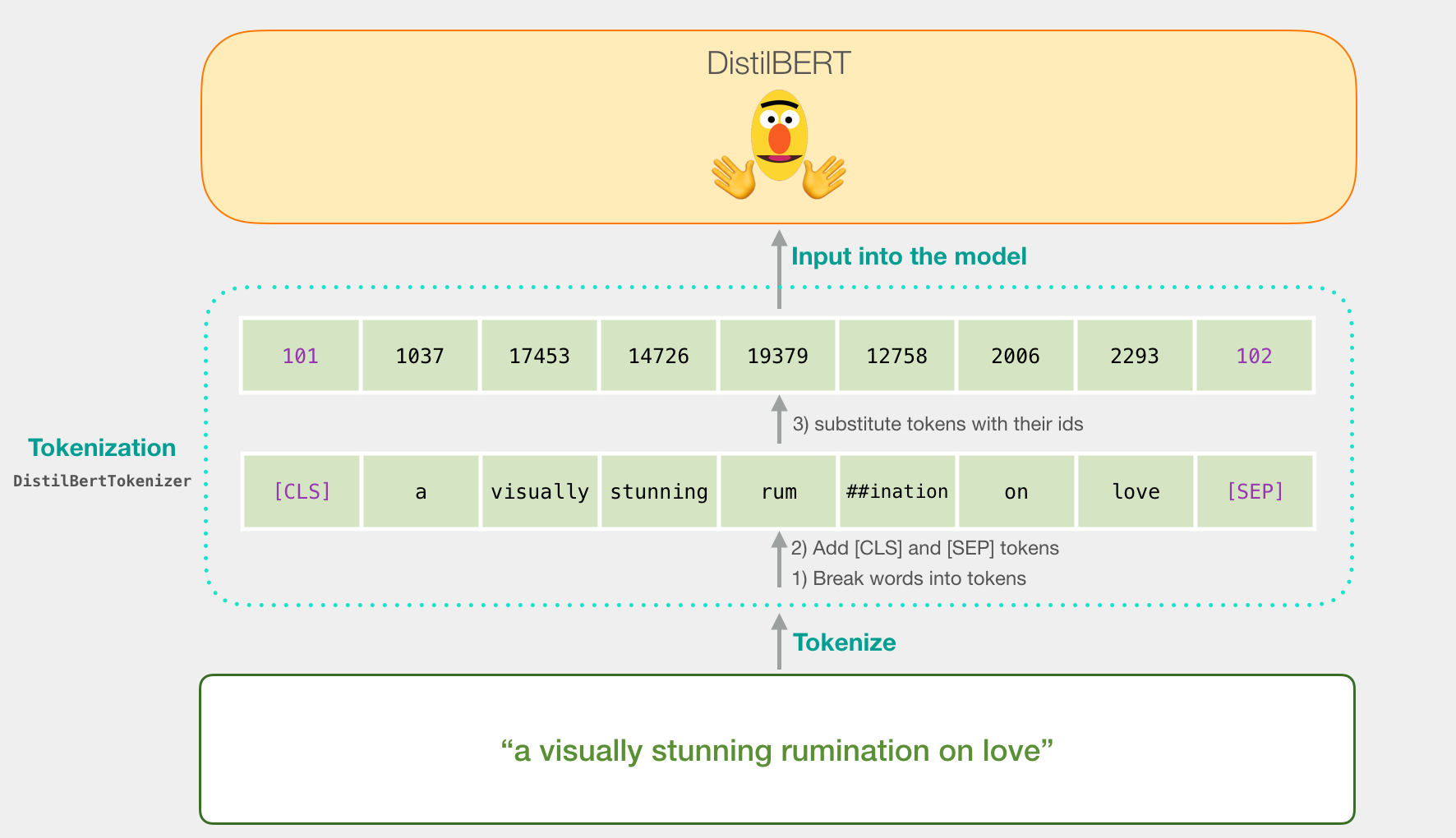 Source: Jay Alammar (2019), A Visual Guide to Using BERT for the First Time, http://jalammar.github.io/a-visual-guide-to-using-bert-for-the-first-time/
101
Flowing Through DistilBERT(768 features)
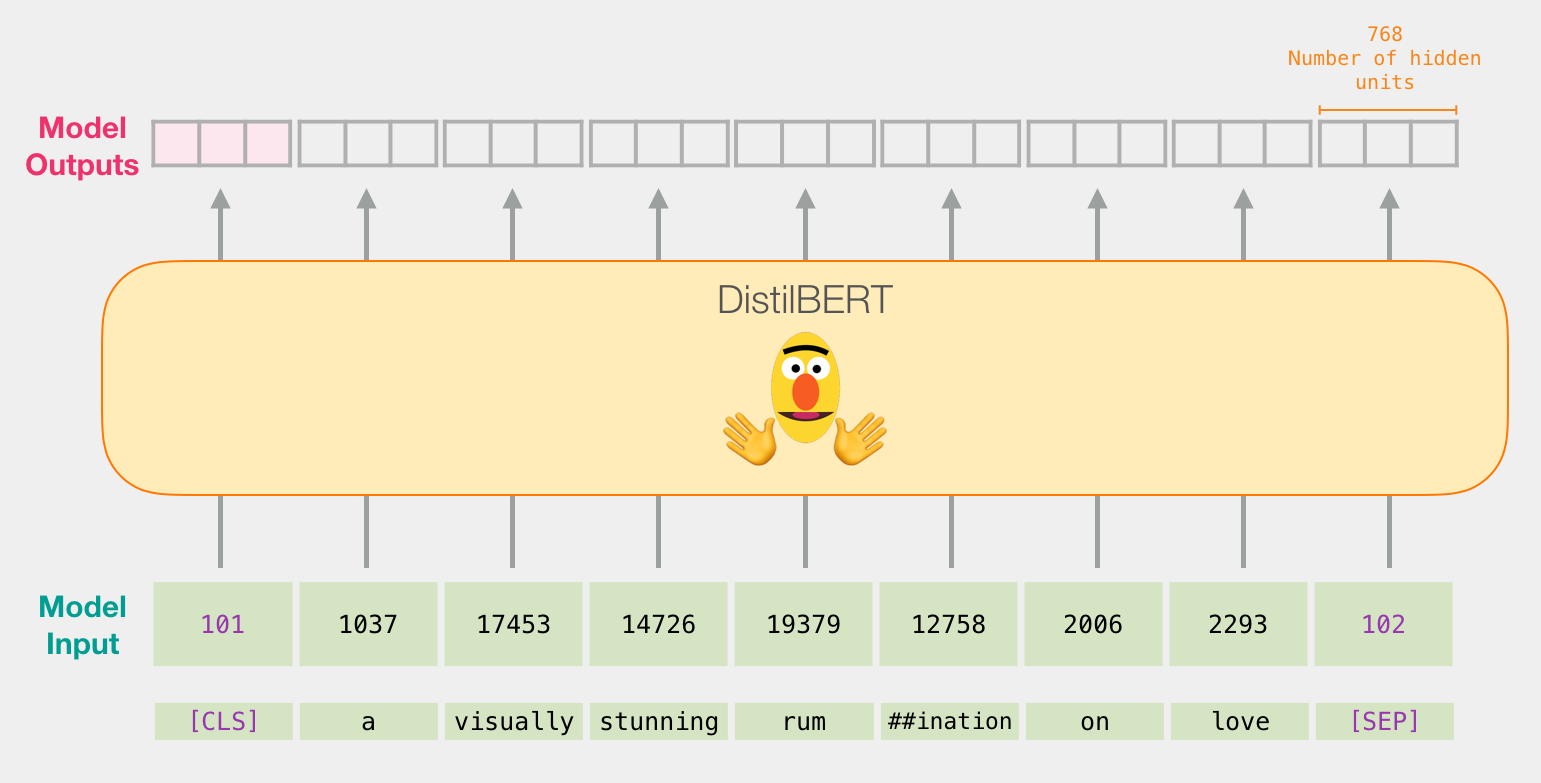 Source: Jay Alammar (2019), A Visual Guide to Using BERT for the First Time, http://jalammar.github.io/a-visual-guide-to-using-bert-for-the-first-time/
102
Model #1 Output Class vector as Model #2 Input
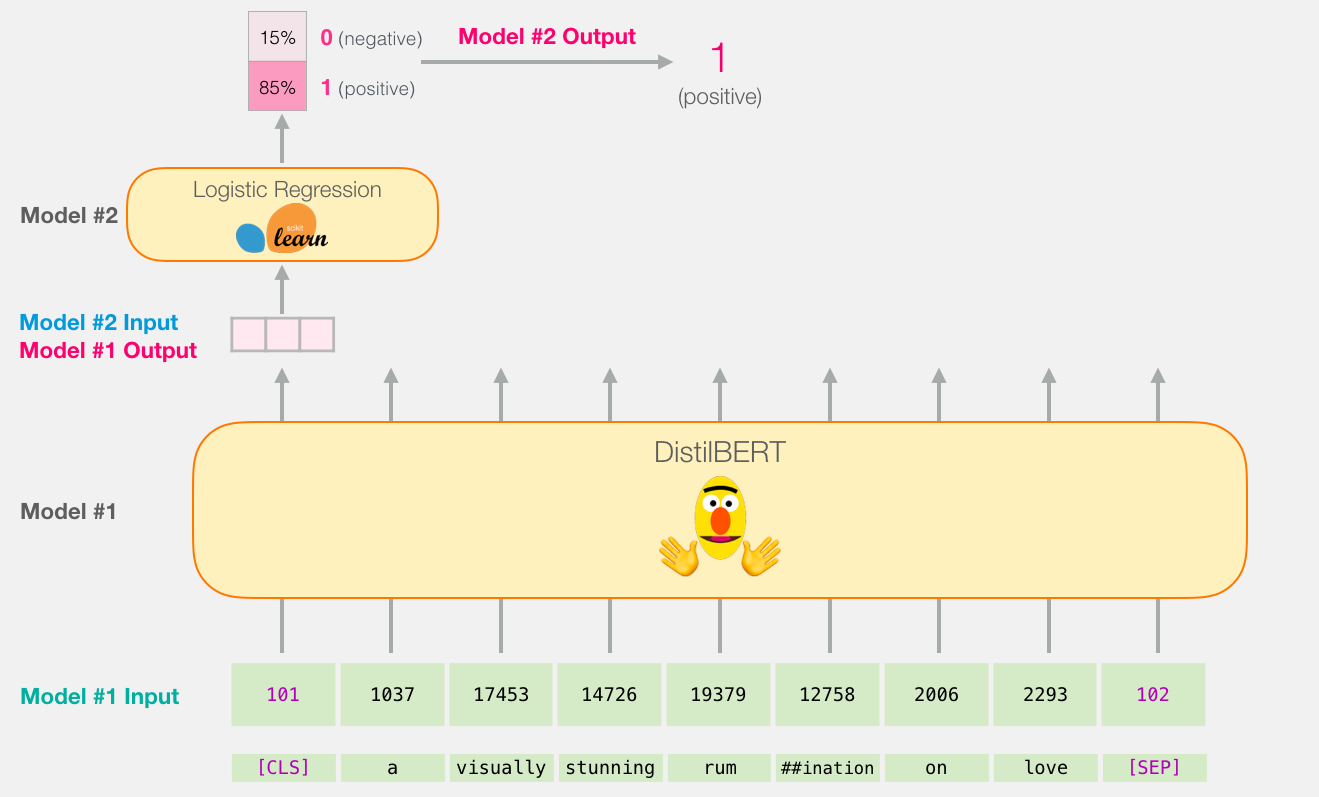 Source: Jay Alammar (2019), A Visual Guide to Using BERT for the First Time, http://jalammar.github.io/a-visual-guide-to-using-bert-for-the-first-time/
103
Fine-tuning BERT on Single Sentence Classification Tasks
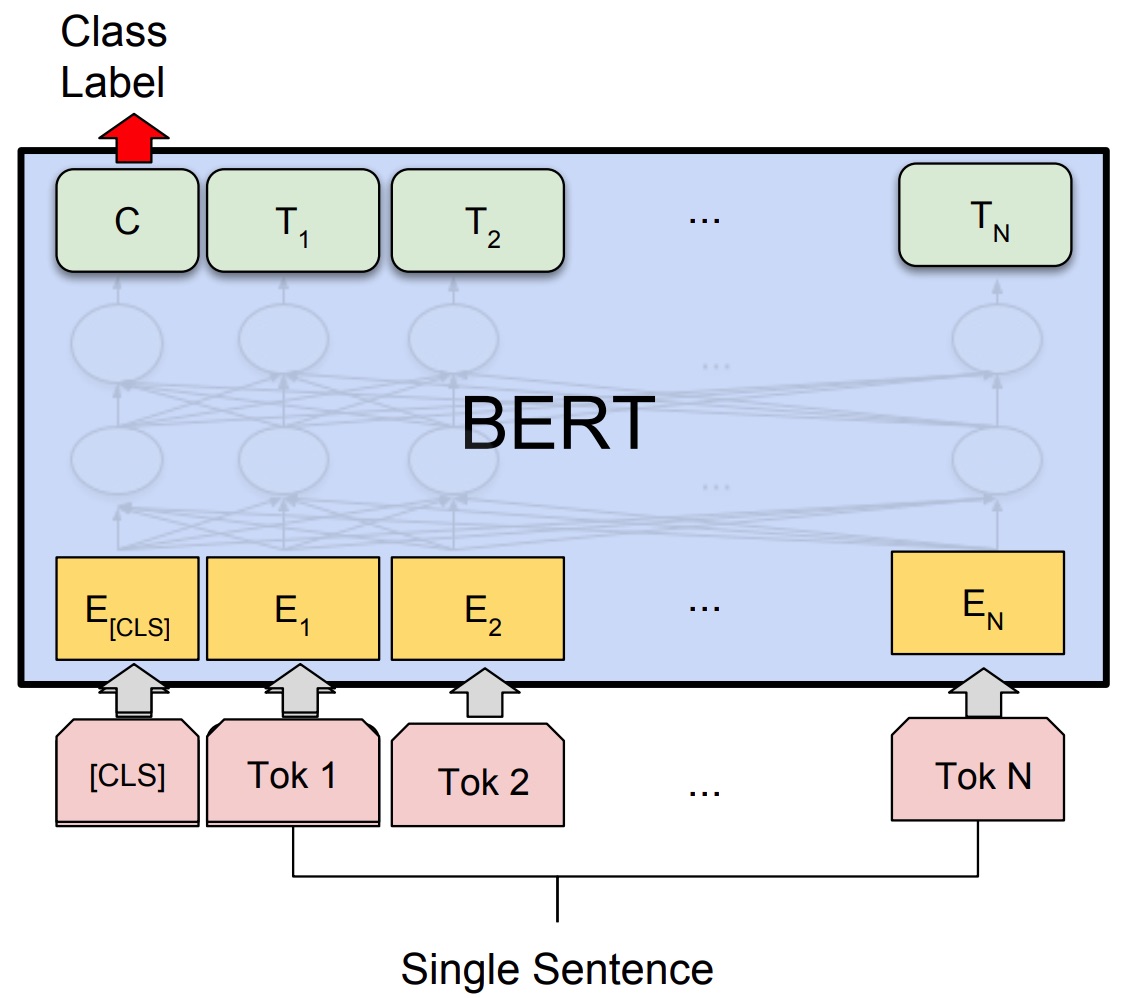 Source: Devlin, Jacob, Ming-Wei Chang, Kenton Lee, and Kristina Toutanova (2018). "Bert: Pre-training of deep bidirectional transformers for language understanding." arXiv preprint arXiv:1810.04805.
104
Model #1 Output Class vector as Model #2 Input
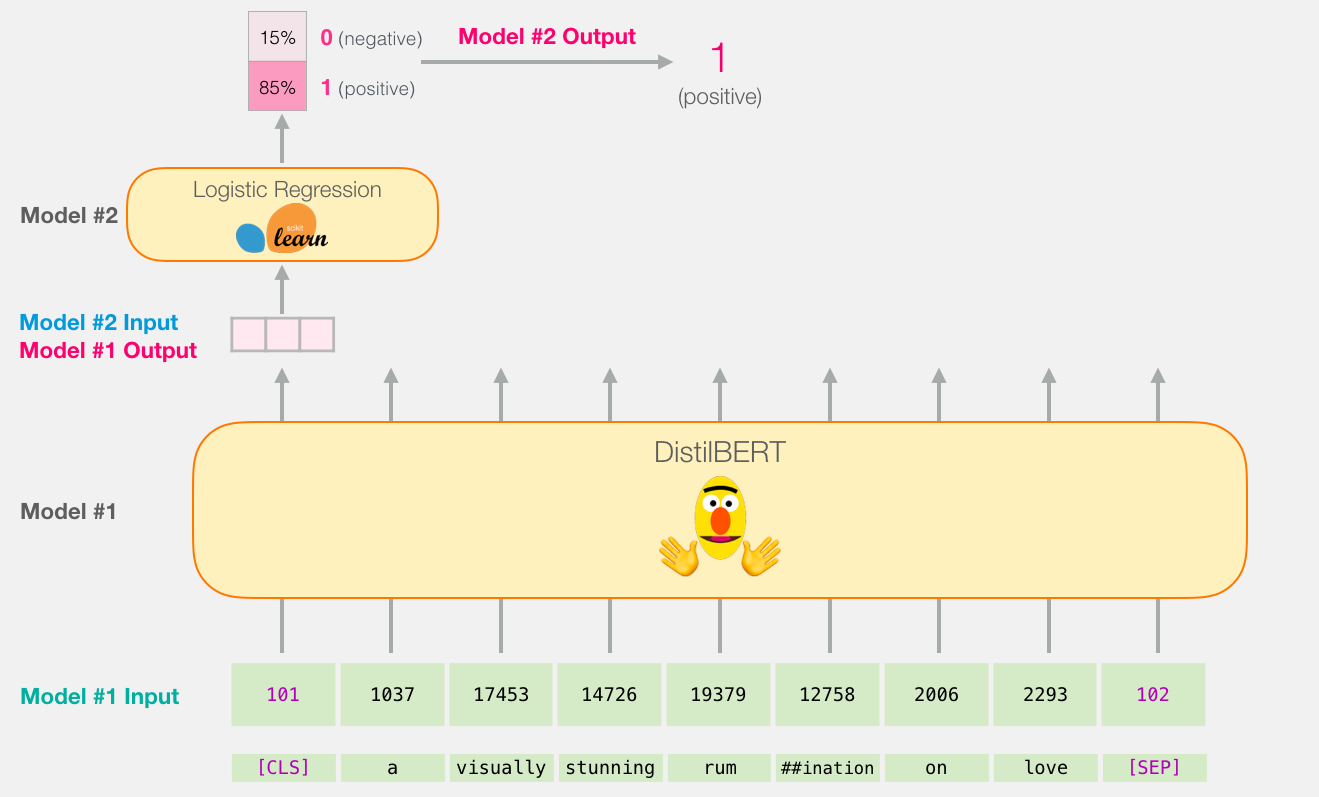 Source: Jay Alammar (2019), A Visual Guide to Using BERT for the First Time, http://jalammar.github.io/a-visual-guide-to-using-bert-for-the-first-time/
105
Logistic Regression Model to classify Class vector
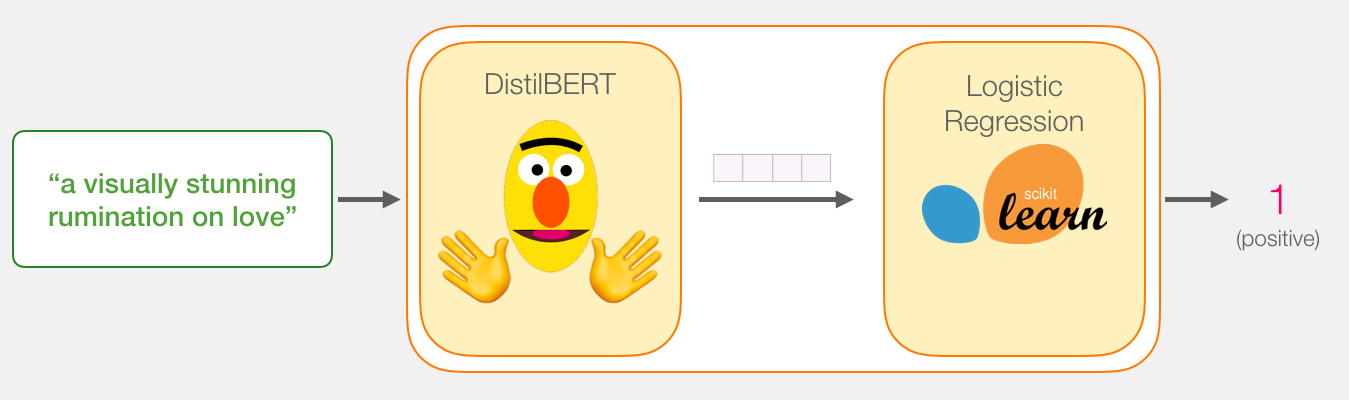 Source: Jay Alammar (2019), A Visual Guide to Using BERT for the First Time, http://jalammar.github.io/a-visual-guide-to-using-bert-for-the-first-time/
106
df = pd.read_csv('https://github.com/clairett/pytorch-sentiment-classification/raw/master/data/SST2/train.tsv', delimiter='\t', header=None)

df.head()
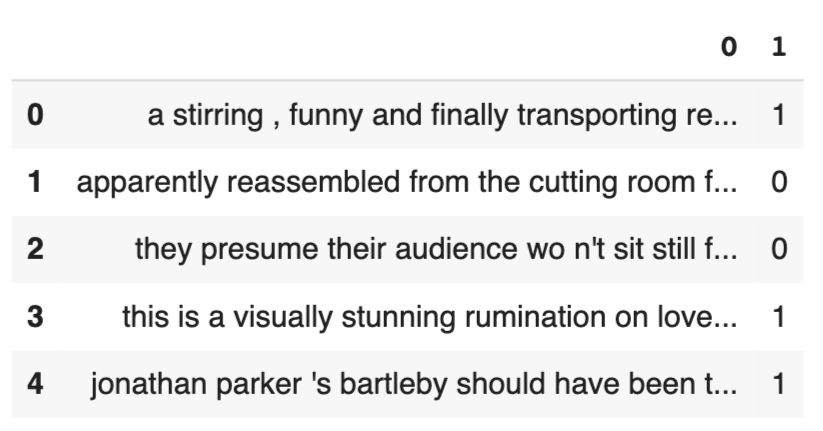 Source: Jay Alammar (2019), A Visual Guide to Using BERT for the First Time, http://jalammar.github.io/a-visual-guide-to-using-bert-for-the-first-time/
107
Tokenization
tokenized = df[0].apply((lambda x: tokenizer.encode(x, add_special_tokens=True)))
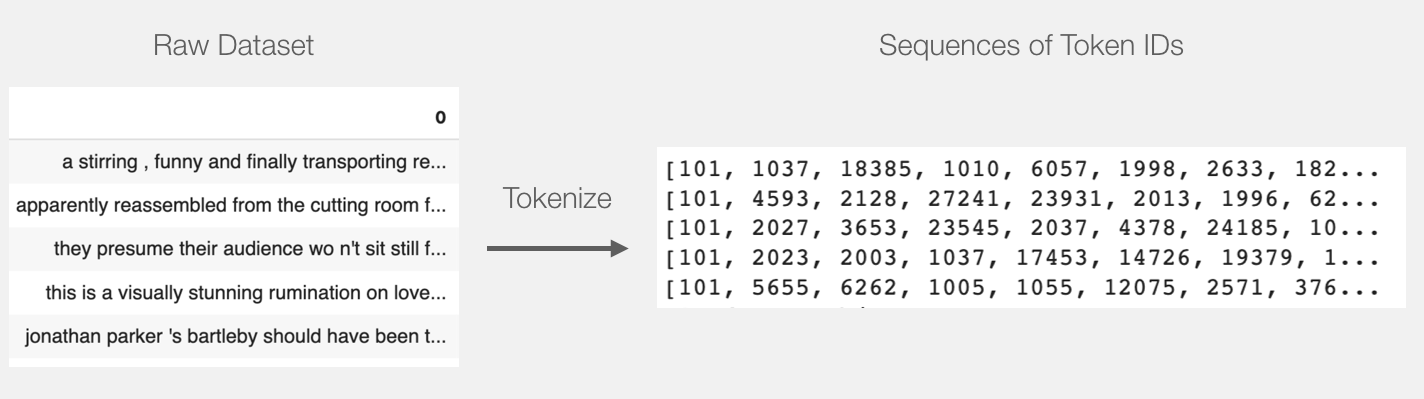 Source: Jay Alammar (2019), A Visual Guide to Using BERT for the First Time, http://jalammar.github.io/a-visual-guide-to-using-bert-for-the-first-time/
108
BERT Input Tensor
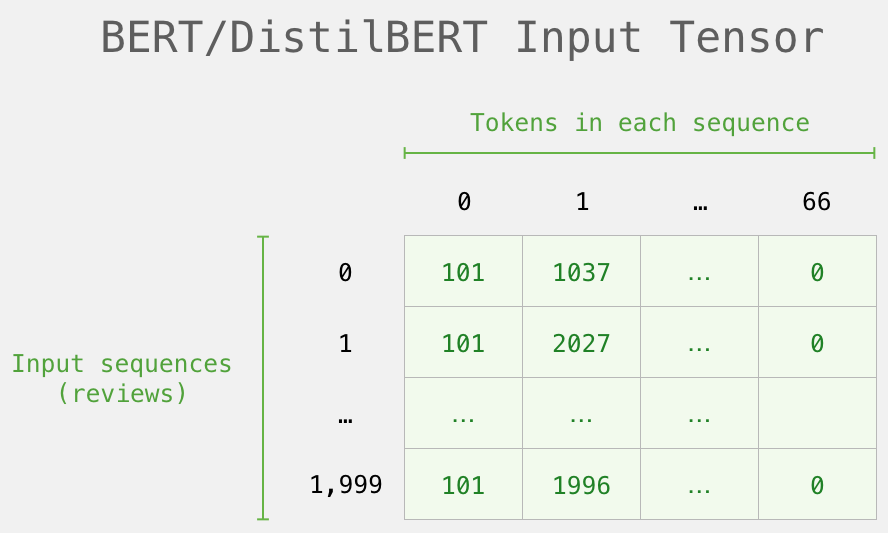 Source: Jay Alammar (2019), A Visual Guide to Using BERT for the First Time, http://jalammar.github.io/a-visual-guide-to-using-bert-for-the-first-time/
109
Processing with DistilBERT
input_ids = torch.tensor(np.array(padded))
last_hidden_states = model(input_ids)
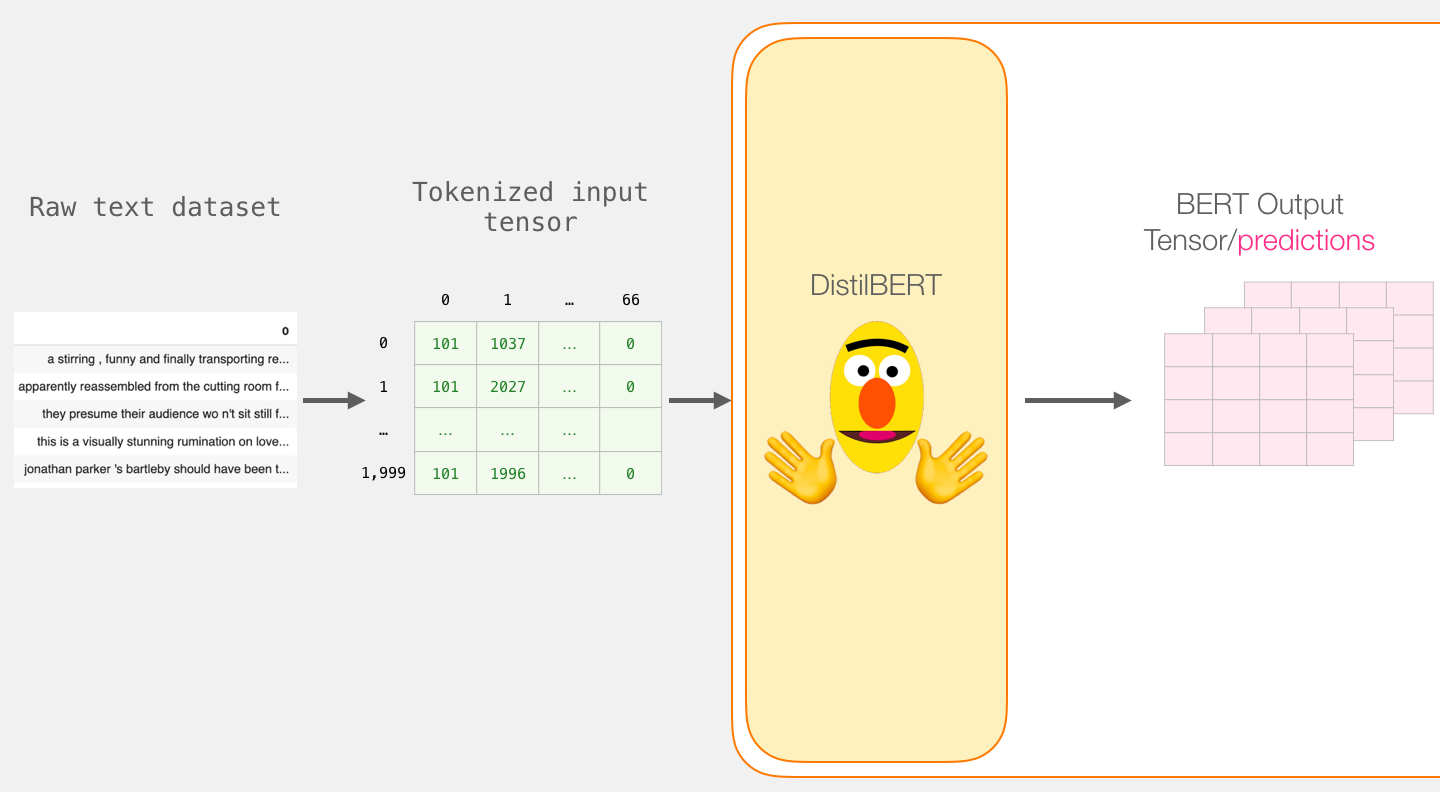 Source: Jay Alammar (2019), A Visual Guide to Using BERT for the First Time, http://jalammar.github.io/a-visual-guide-to-using-bert-for-the-first-time/
110
Unpacking the BERT output tensor
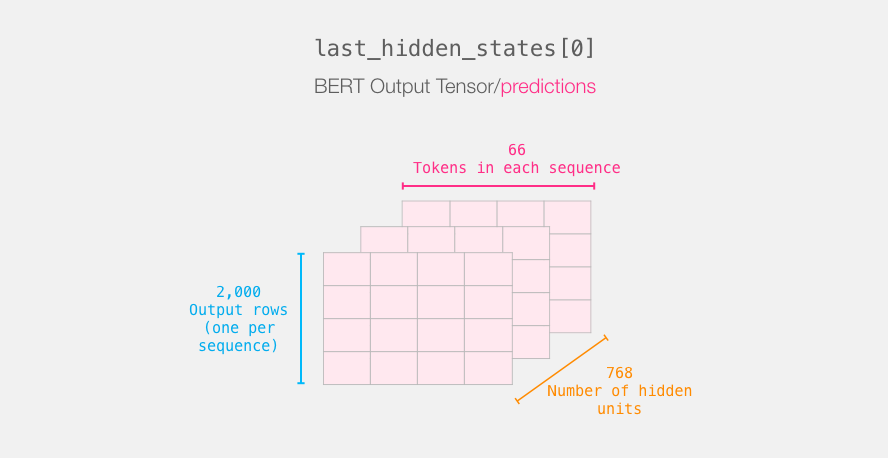 Source: Jay Alammar (2019), A Visual Guide to Using BERT for the First Time, http://jalammar.github.io/a-visual-guide-to-using-bert-for-the-first-time/
111
Sentence to last_hidden_state[0]
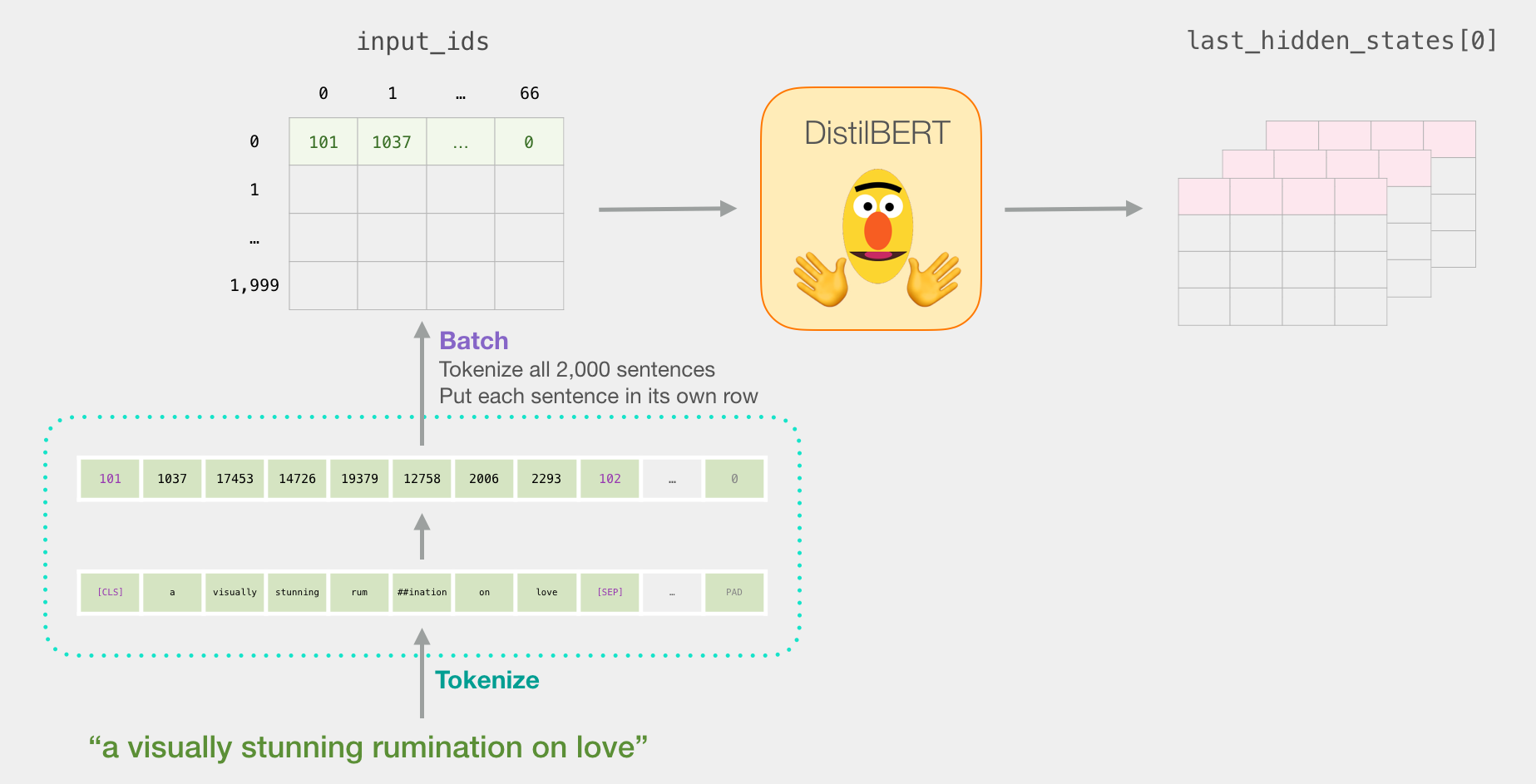 Source: Jay Alammar (2019), A Visual Guide to Using BERT for the First Time, http://jalammar.github.io/a-visual-guide-to-using-bert-for-the-first-time/
112
BERT’s output for the [CLS] tokens
# Slice the output for the first position for all the sequences, take all hidden unit outputs 
features = last_hidden_states[0][:,0,:].numpy()
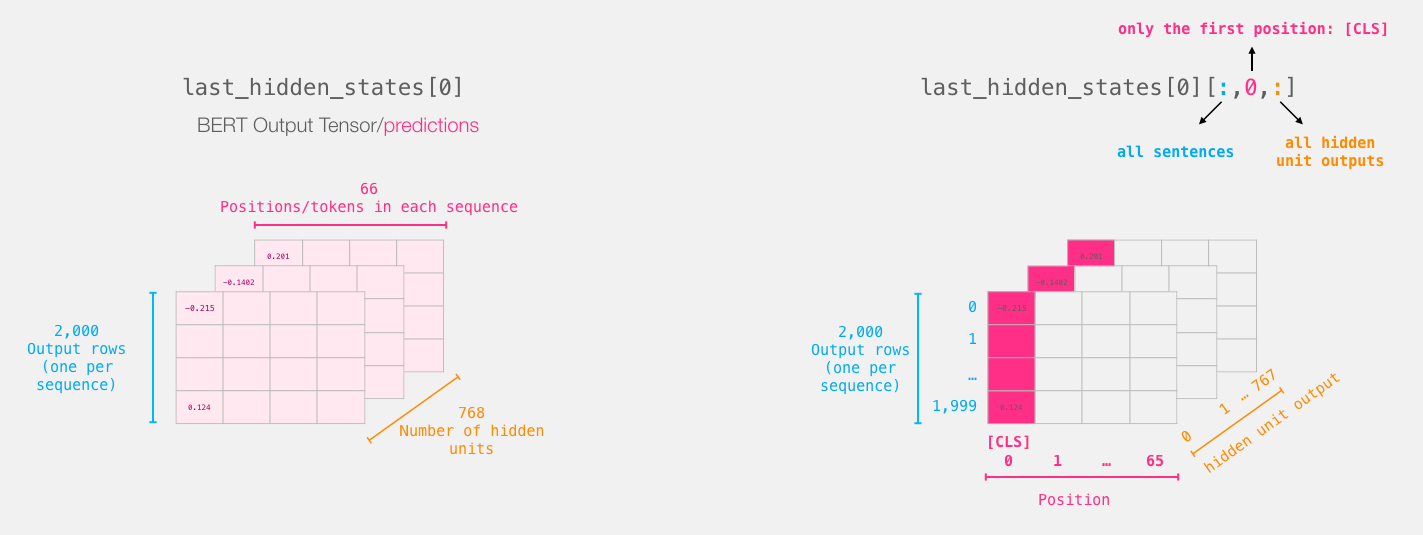 Source: Jay Alammar (2019), A Visual Guide to Using BERT for the First Time, http://jalammar.github.io/a-visual-guide-to-using-bert-for-the-first-time/
113
The tensor sliced from BERT's outputSentence Embeddings
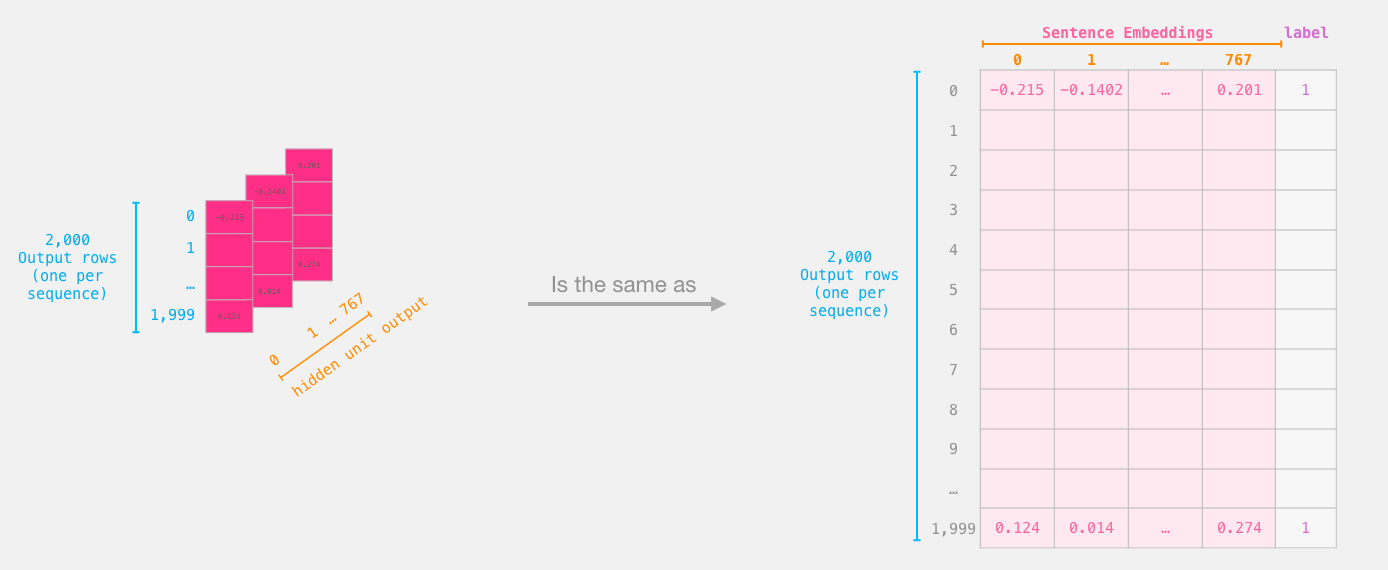 Source: Jay Alammar (2019), A Visual Guide to Using BERT for the First Time, http://jalammar.github.io/a-visual-guide-to-using-bert-for-the-first-time/
114
Dataset for Logistic Regression(768 Features)
The features are the output vectors of BERT for the [CLS] token (position #0)
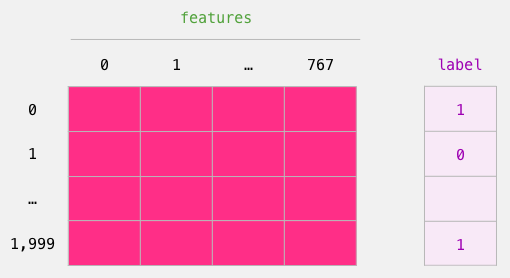 Source: Jay Alammar (2019), A Visual Guide to Using BERT for the First Time, http://jalammar.github.io/a-visual-guide-to-using-bert-for-the-first-time/
115
labels = df[1]
train_features, test_features, train_labels, test_labels = train_test_split(features, labels)
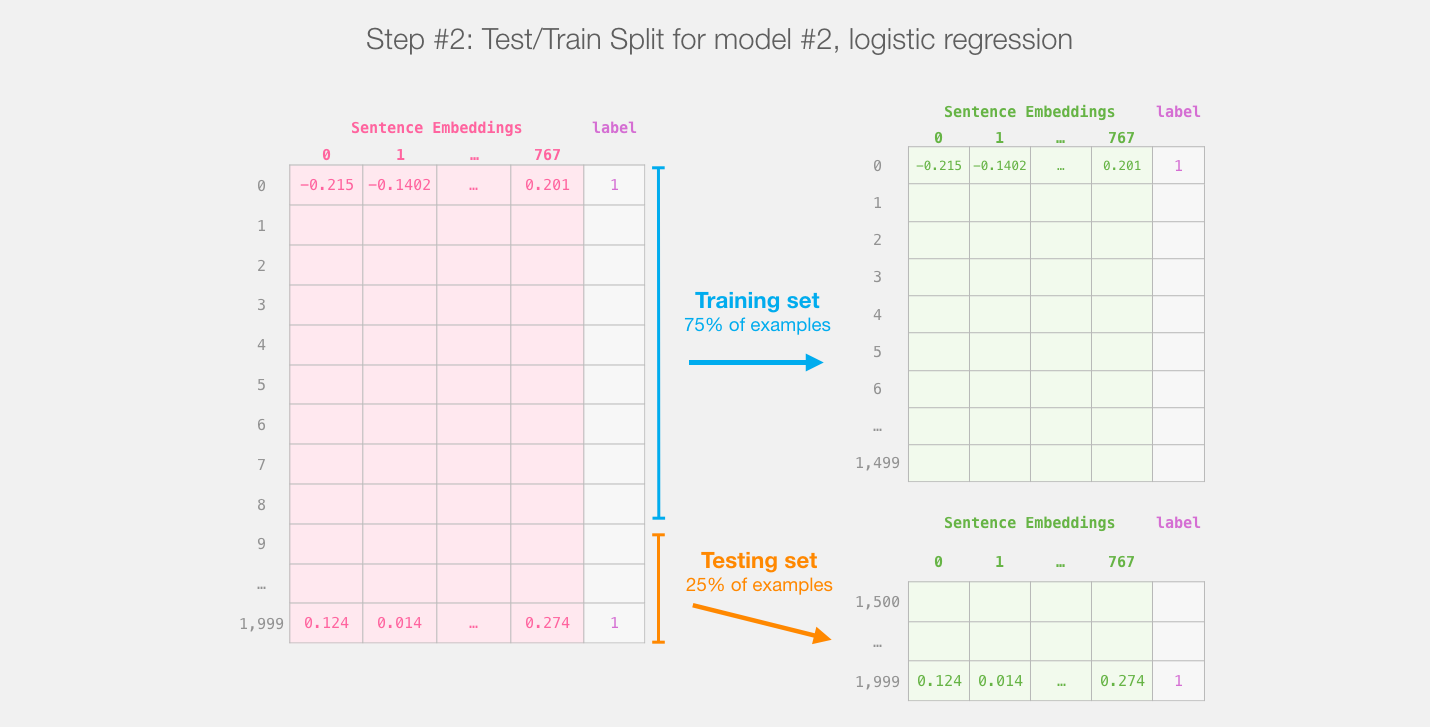 Source: Jay Alammar (2019), A Visual Guide to Using BERT for the First Time, http://jalammar.github.io/a-visual-guide-to-using-bert-for-the-first-time/
116
Score BenchmarksLogistic Regression Model on SST-2 Dataset
# Training
lr_clf = LogisticRegression() 
lr_clf.fit(train_features, train_labels)

#Testing
lr_clf.score(test_features, test_labels)

# Accuracy: 81%
# Highest accuracy: 96.8%
# Fine-tuned DistilBERT: 90.7%
# Full size BERT model: 94.9%
Source: Jay Alammar (2019), A Visual Guide to Using BERT for the First Time, http://jalammar.github.io/a-visual-guide-to-using-bert-for-the-first-time/
117
Sentiment Classification: SST2Sentences from movie reviews
Source: Jay Alammar (2019), A Visual Guide to Using BERT for the First Time, http://jalammar.github.io/a-visual-guide-to-using-bert-for-the-first-time/
118
A Visual Notebook to Using BERT for the First Time
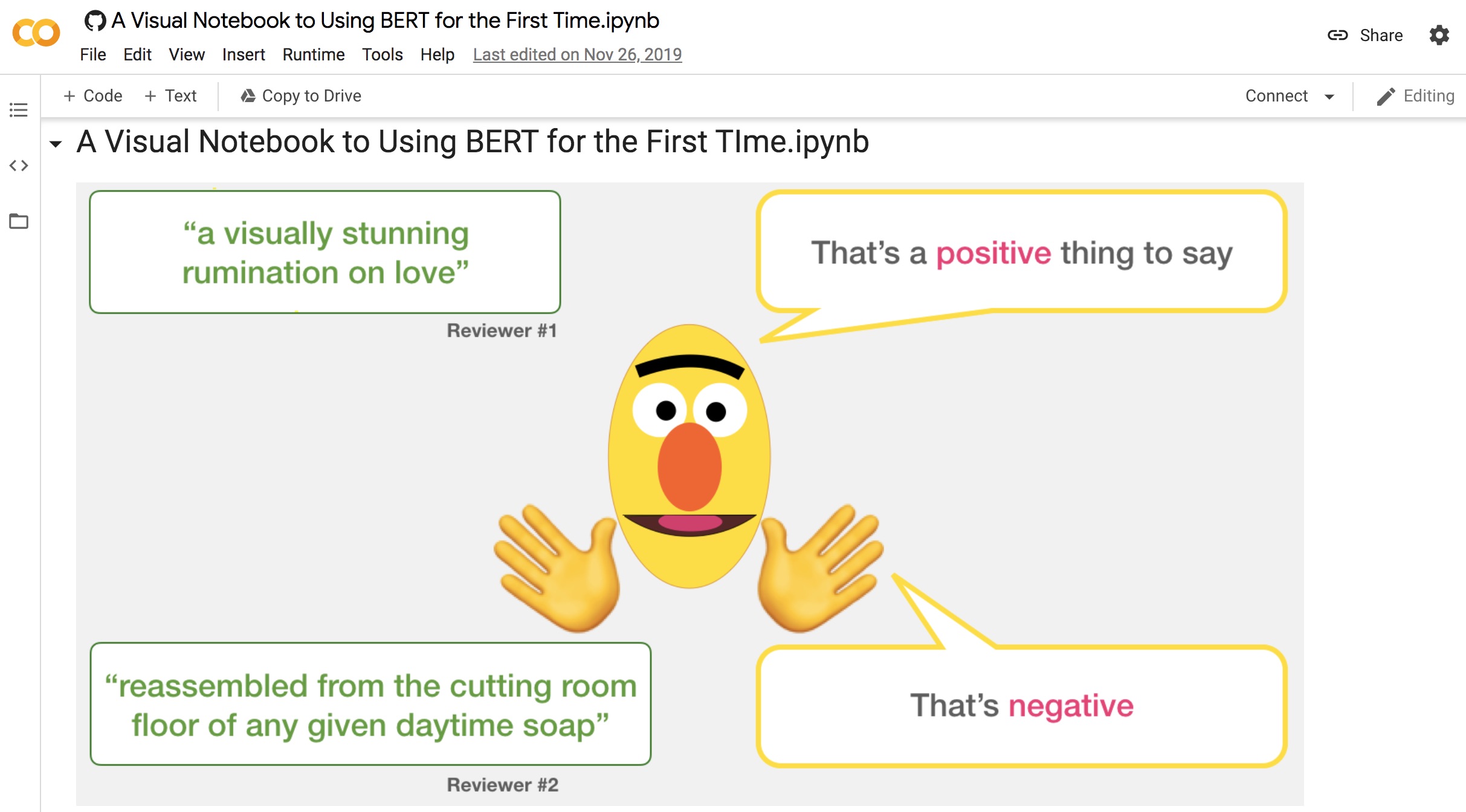 https://colab.research.google.com/github/jalammar/jalammar.github.io/blob/master/notebooks/bert/A_Visual_Notebook_to_Using_BERT_for_the_First_Time.ipynb
119
Text classification with preprocessed text: Movie reviews
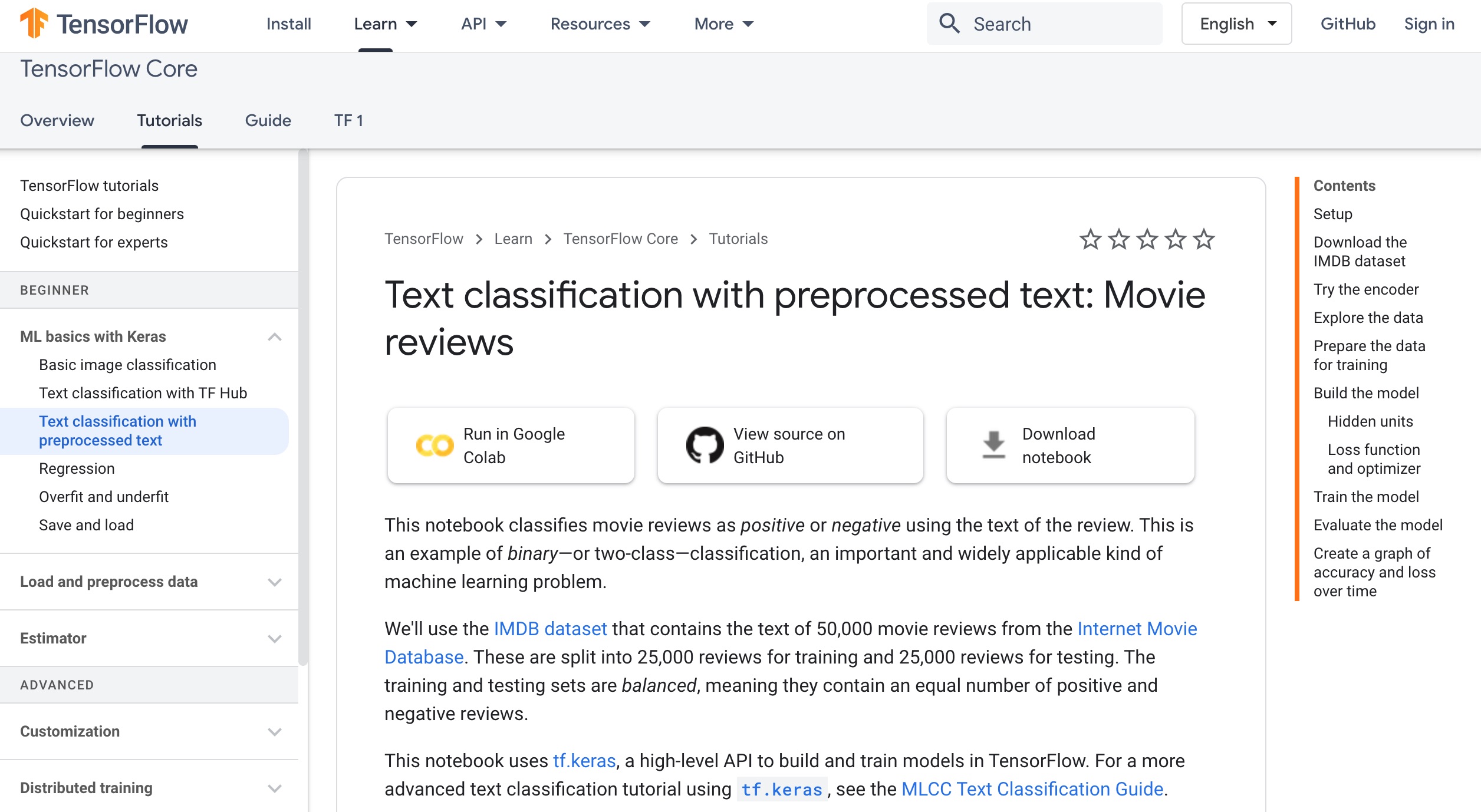 https://www.tensorflow.org/tutorials/keras/text_classification
120
Python in Google Colab (Python101)
https://colab.research.google.com/drive/1FEG6DnGvwfUbeo4zJ1zTunjMqf2RkCrT
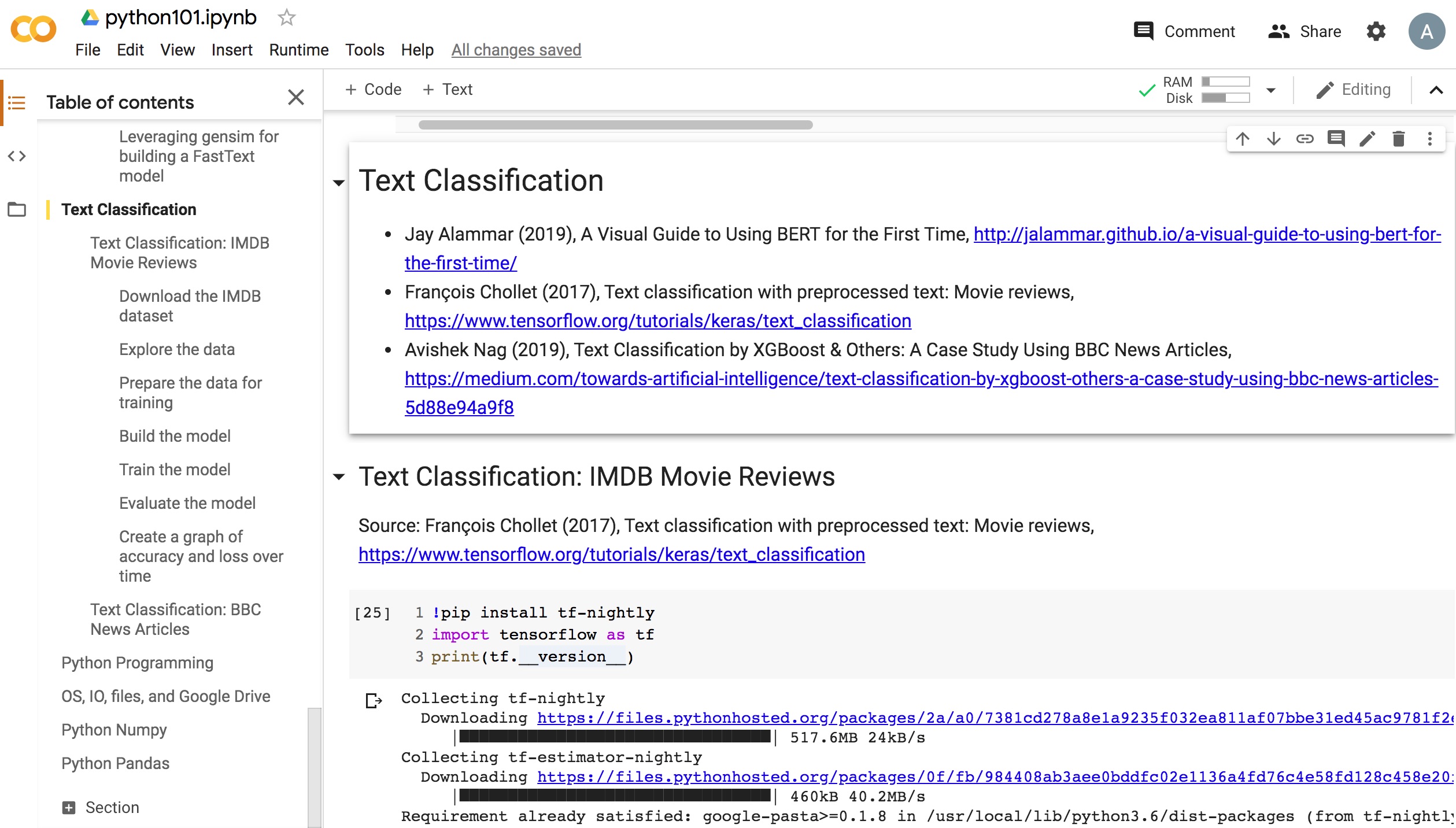 https://tinyurl.com/aintpupython101
121
Python in Google Colab (Python101)
https://colab.research.google.com/drive/1FEG6DnGvwfUbeo4zJ1zTunjMqf2RkCrT
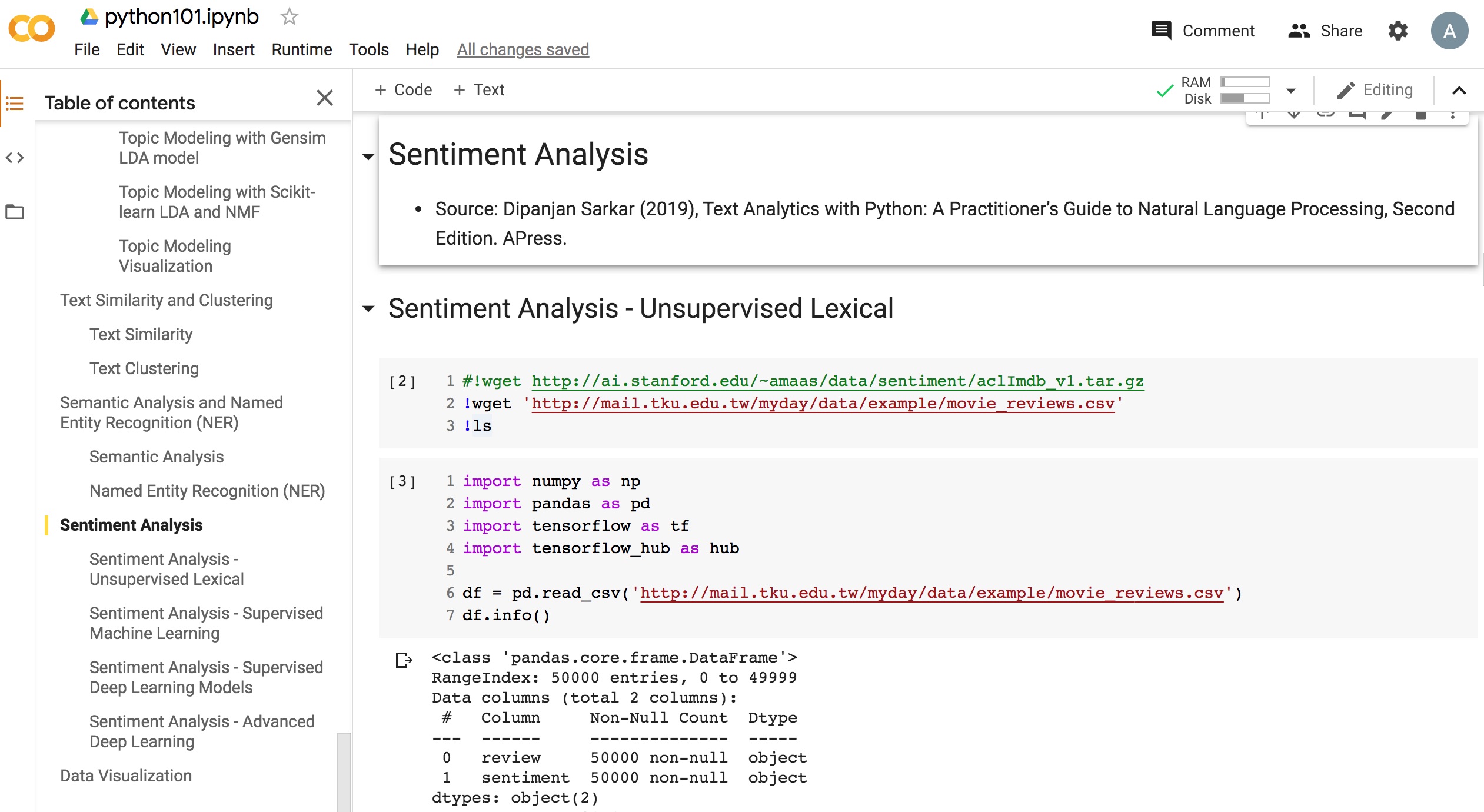 https://tinyurl.com/aintpupython101
122
NLP Benchmark Datasets
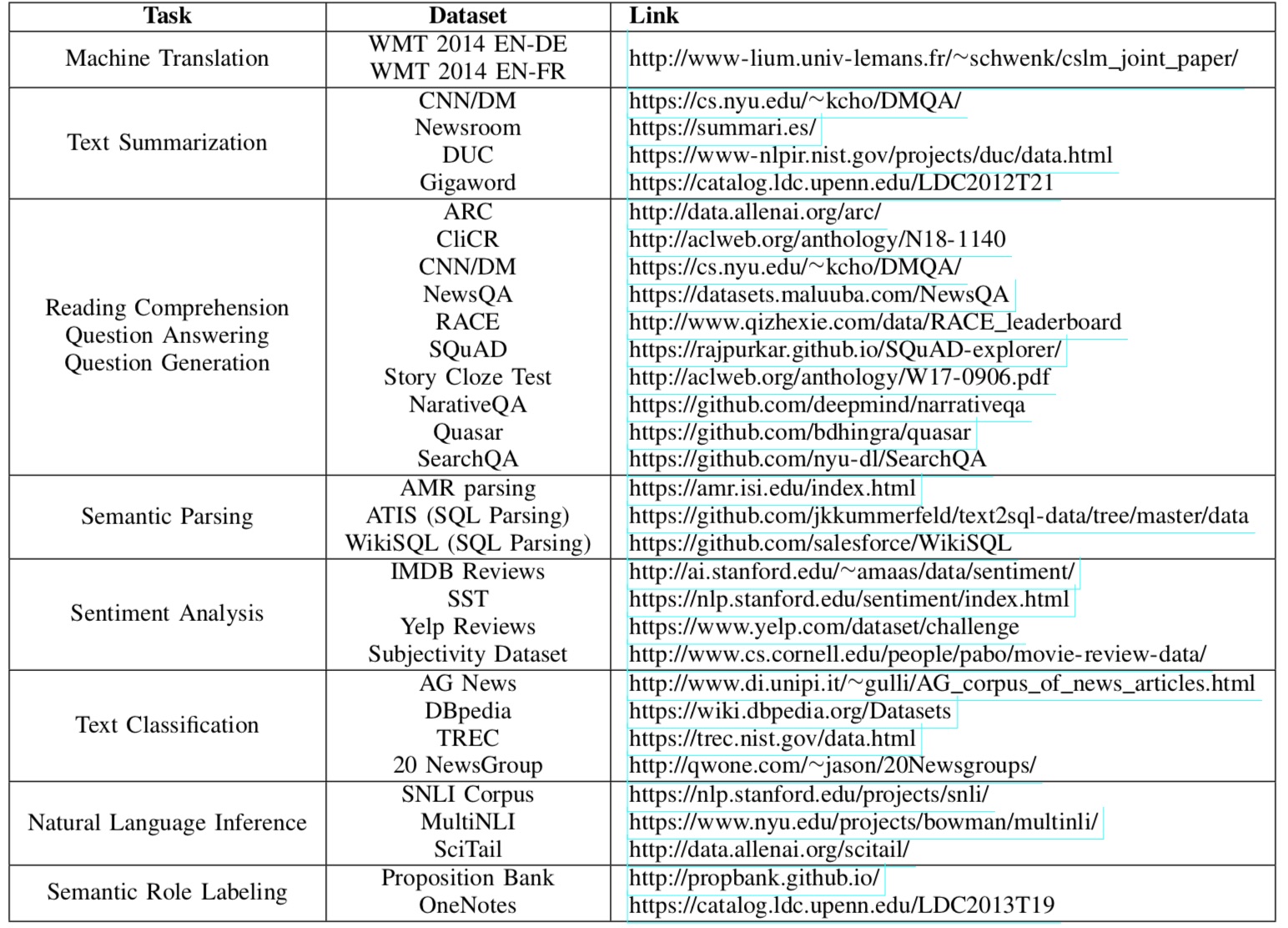 Source: Amirsina Torfi, Rouzbeh A. Shirvani, Yaser Keneshloo, Nader Tavvaf, and Edward A. Fox  (2020). "Natural Language Processing Advancements By Deep Learning: A Survey." arXiv preprint arXiv:2003.01200.
123
Summary
Unsupervised lexicon-based models
Traditional supervised machine learning models
Supervised deep learning models
Advanced supervised deep learning models
124
References
Dipanjan Sarkar (2019), Text Analytics with Python: A Practitioner’s Guide to Natural Language Processing, Second Edition. APress. https://github.com/Apress/text-analytics-w-python-2e
Benjamin Bengfort, Rebecca Bilbro, and Tony Ojeda (2018), Applied Text Analysis with Python, O'Reilly Media.https://www.oreilly.com/library/view/applied-text-analysis/9781491963036/
Kumar Ravi and Vadlamani Ravi (2015), "A survey on opinion mining and sentiment analysis: tasks, approaches and applications." Knowledge-Based Systems, 89, pp.14-46.
HuggingFace (2020), Transformers Notebook, https://huggingface.co/transformers/notebooks.html
The Super Duper NLP Repo, https://notebooks.quantumstat.com/
Min-Yuh Day (2020), Python 101, https://tinyurl.com/aintpupython101
125